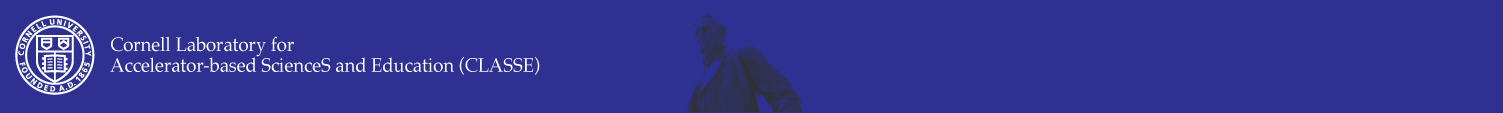 Monte-Carlo simulations of Charge transport and photoemission from GaAs photcathodes
Siddharth Karkare
1
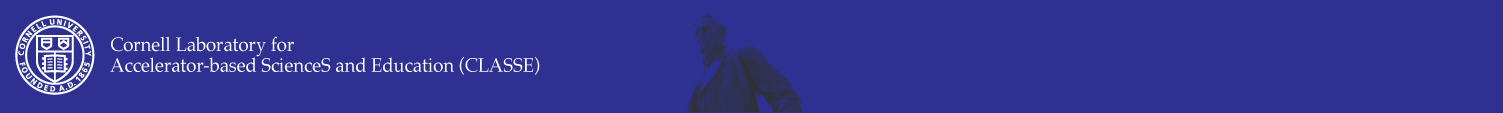 Outline
Motivation
3-step model for GaAs(Cs/O) photoemission
Need for a Monte-Carlo simulation 
 Photoemission step 1 – Excitation
Photoemission step 2 – Transport and scattering
Photoemission step 3 – emission and surface effects
Results obtained so far
Future work and direction
2
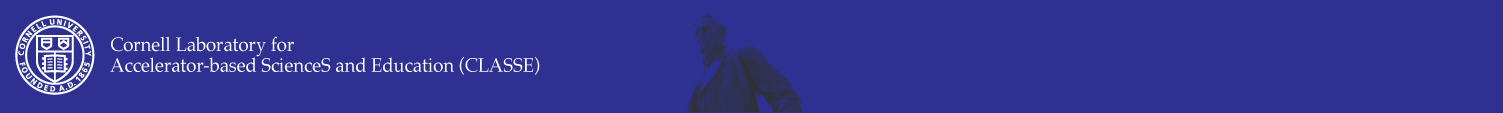 MOTIVATION
GaAs as a photocathode – activation using Cs/O or Cs/NF3.
Despite extreme vacuum requirements, still one of the coldest sources of electrons
Various associated mysteries regarding QE, response time and mean transverse energy(MTE)
3
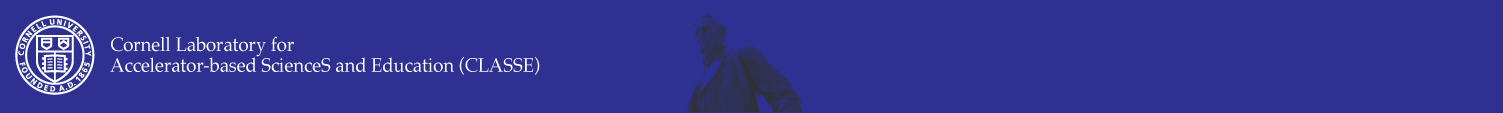 3-Step Photoemission Model for NEA-GaAs
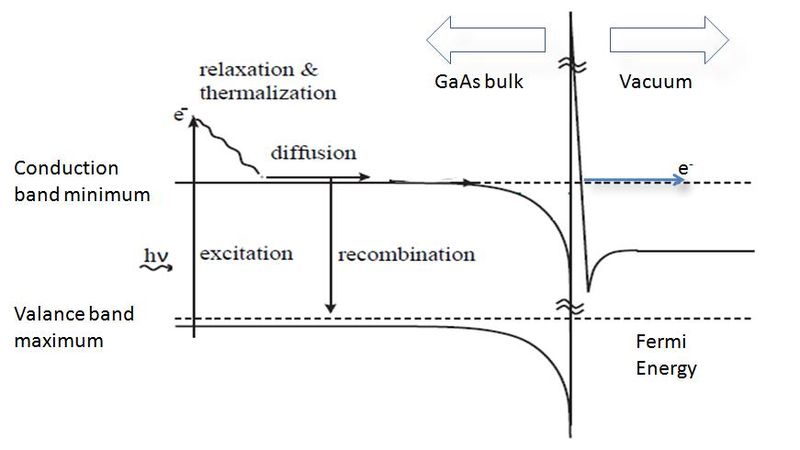 Surface barrier
Negative electron affinity
Vacuum level
4
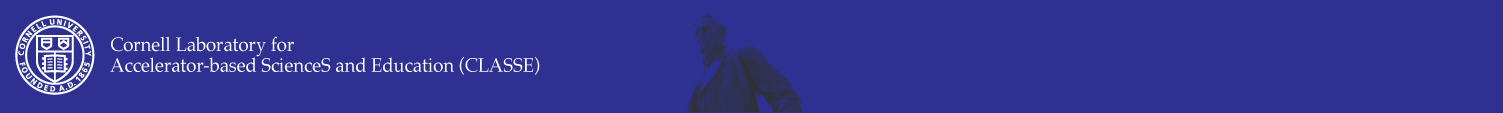 Need for Monte-Carlo Transport in Photoemission
Current theory based on diffusion of thermalized electrons up to surface
This is valid only for infra red excitations or for transmission cathodes.
For visible excitation on reflection cathodes significant un-thermalized electrons are emitted
Diffusion model fails for this case.
Previous attempts by Spicer et. al and Yang et.al
Spicer et. al., Surface Science 436 83 (1999)
5
Yang, J. Phys. D: Appl. Phys. 23 455 (1990)
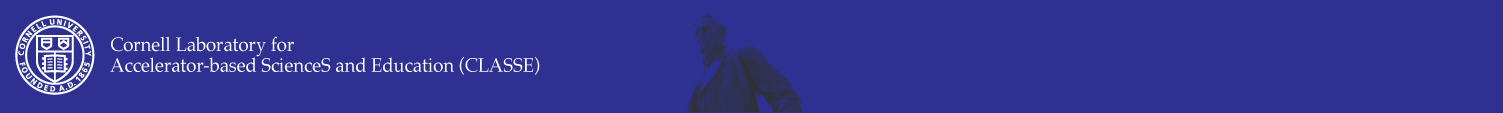 3-valley model for GaAs
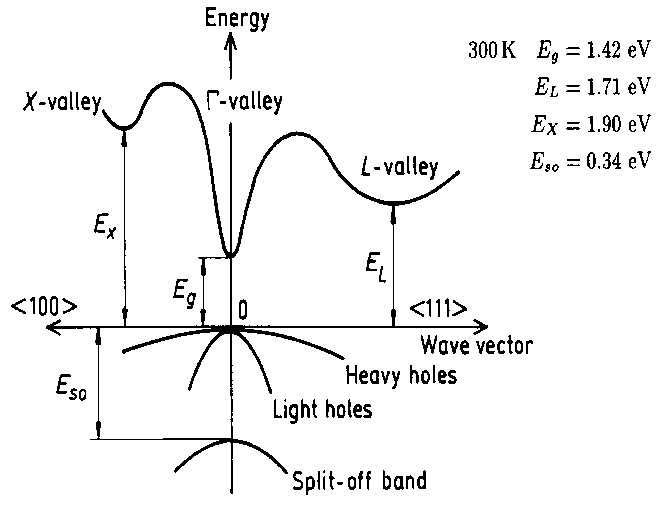 6
http://www.ioffe.ru
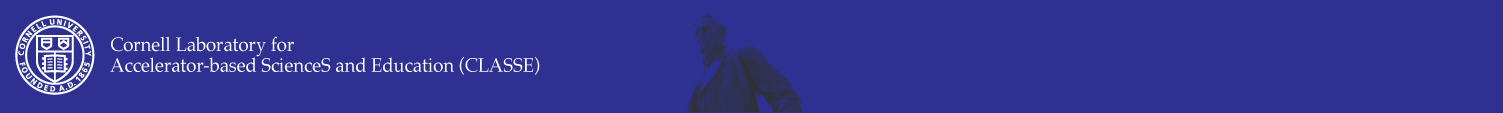 Photoemission Step 1 - Excitation
K-space
Real space
Surface
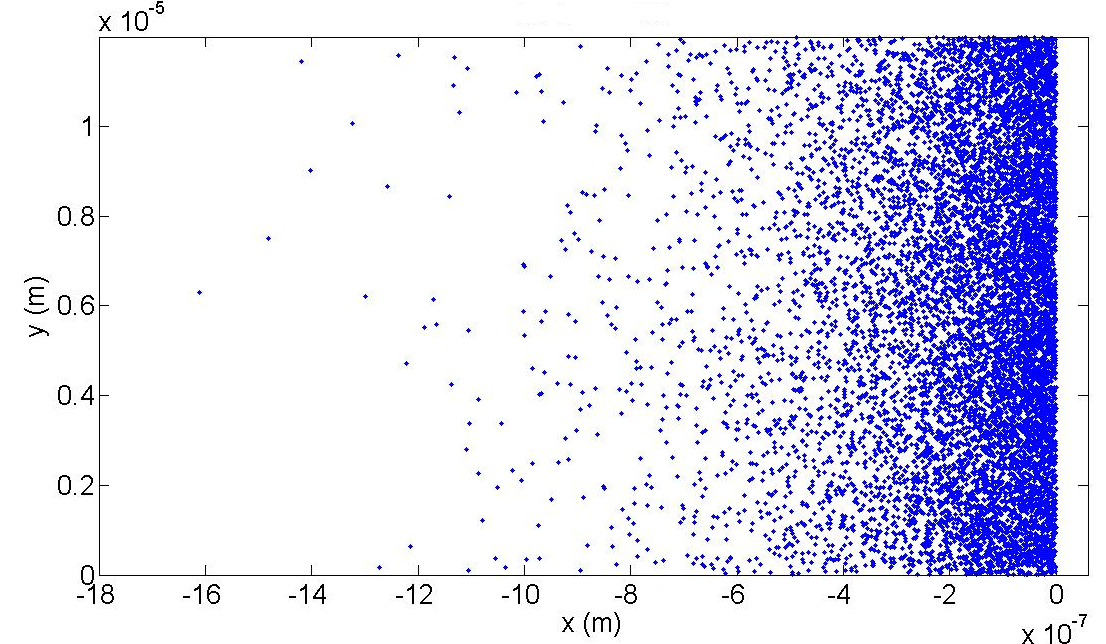 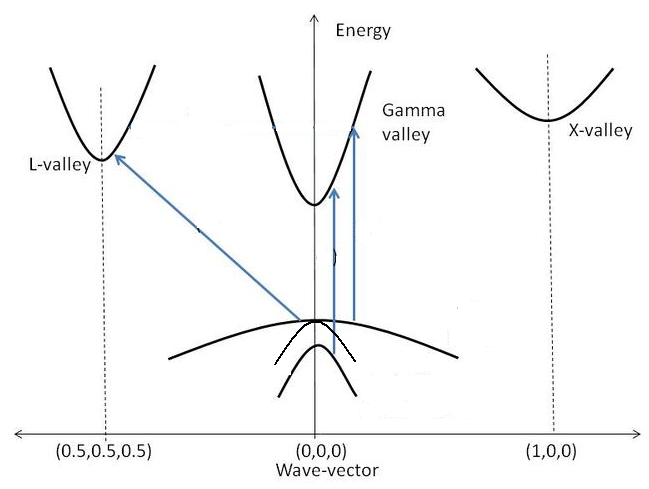 Indirect transitions
Direct transitions
Heavy hole band
Direct transitions – two body process
Indirect transitions – three body process (ignored)
All transitions are direct and hence all electrons are excited into gamma valley
Light hole band
Exponentially decaying distribution within surface
Split-off band
7
Semiconductors and Semimetals, Volume 39 
Minority Carriers in III-V Semiconductors : Physics and Applications
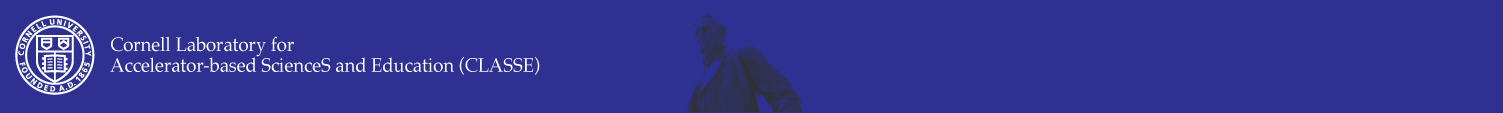 Absorption length
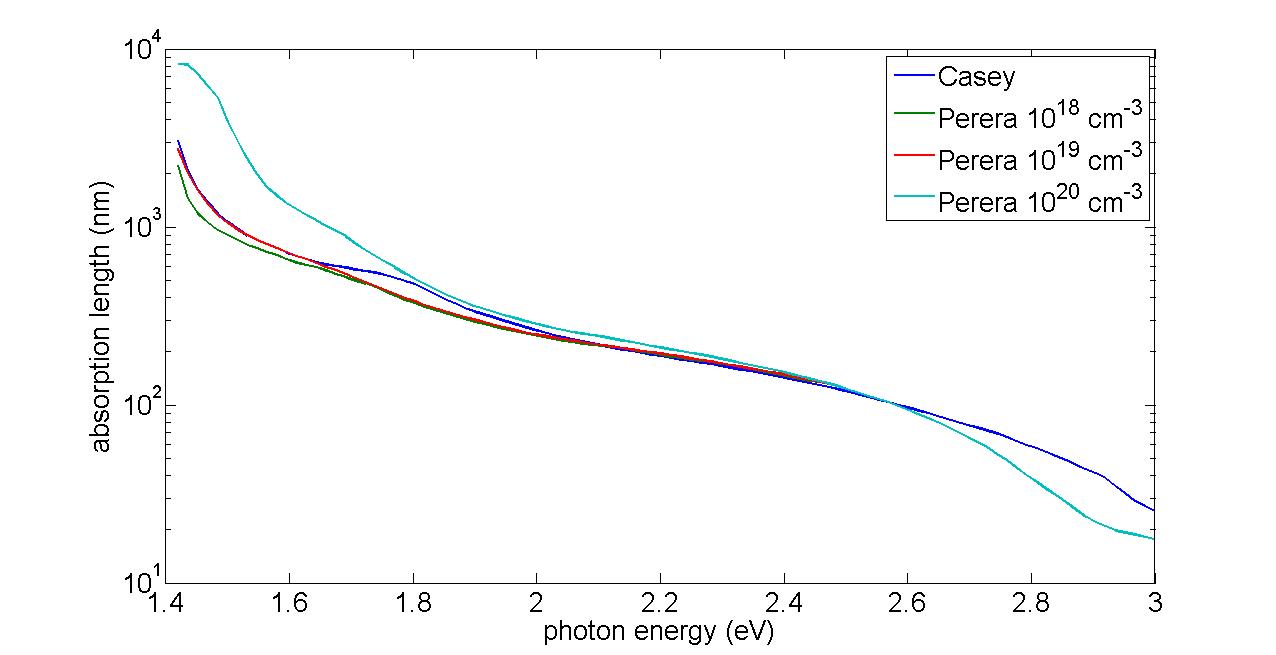 Perera et. al J. App Phy, 109, 103528 (2011)
Casey et. al J. Appl. Phys. 46, 1 (1975)
8
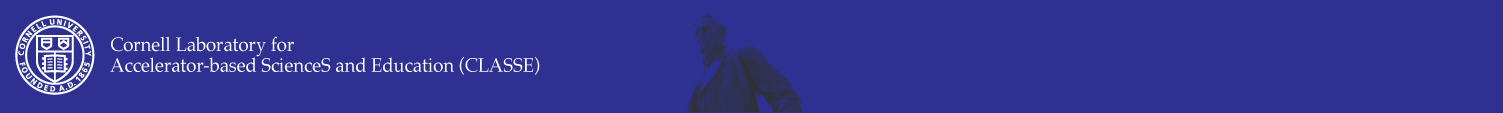 Photoemission step 2 - Transport
Calculate velocity vectors
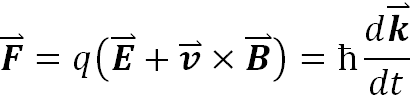 Calculate k-vectors
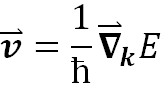 Calculate positions
Scatter
(change k and v vectors)
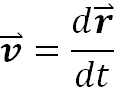 9
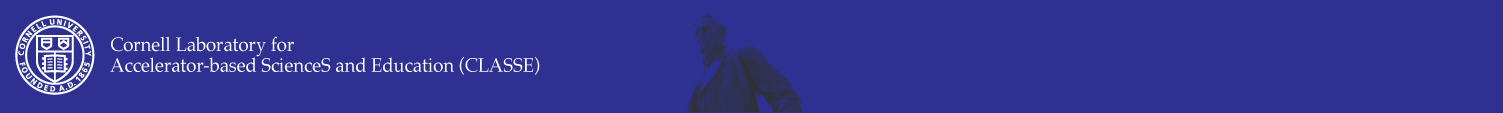 Scattering Processes
Impurity Scattering
Neutral Impurities – only important at very low temperatures
Ionized Impurities – is elastic
Phonon Scattering
Acoustic – is elastic
Optical – inelastic, causes intervalley scattering
Polar Optical – inelastic
Piezoelectric – is elastic
Carrier Scattering
Electron-Electron – only important for n-doping
Electron-Hole – inelastic (still to be implemented)
Electron-Plasmon – inelastic
10
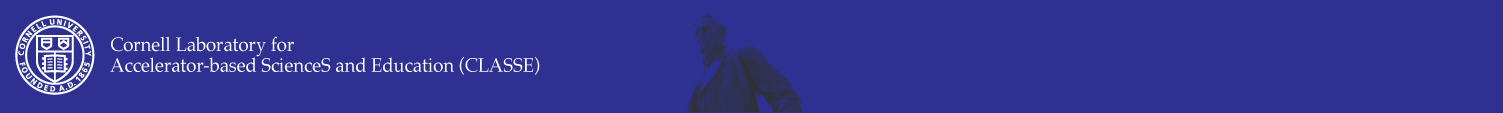 Scattering rate calculation
Based on Fermi golden rule
H’ is a perturbation to the Hamiltonian of the lattice
Then scattering matrix is given by

Scattering rate can be calculated by integrating over all possible states
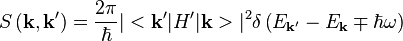 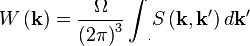 11
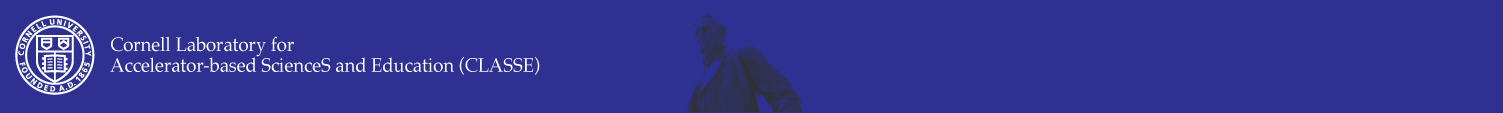 Rates for Gamma Valley
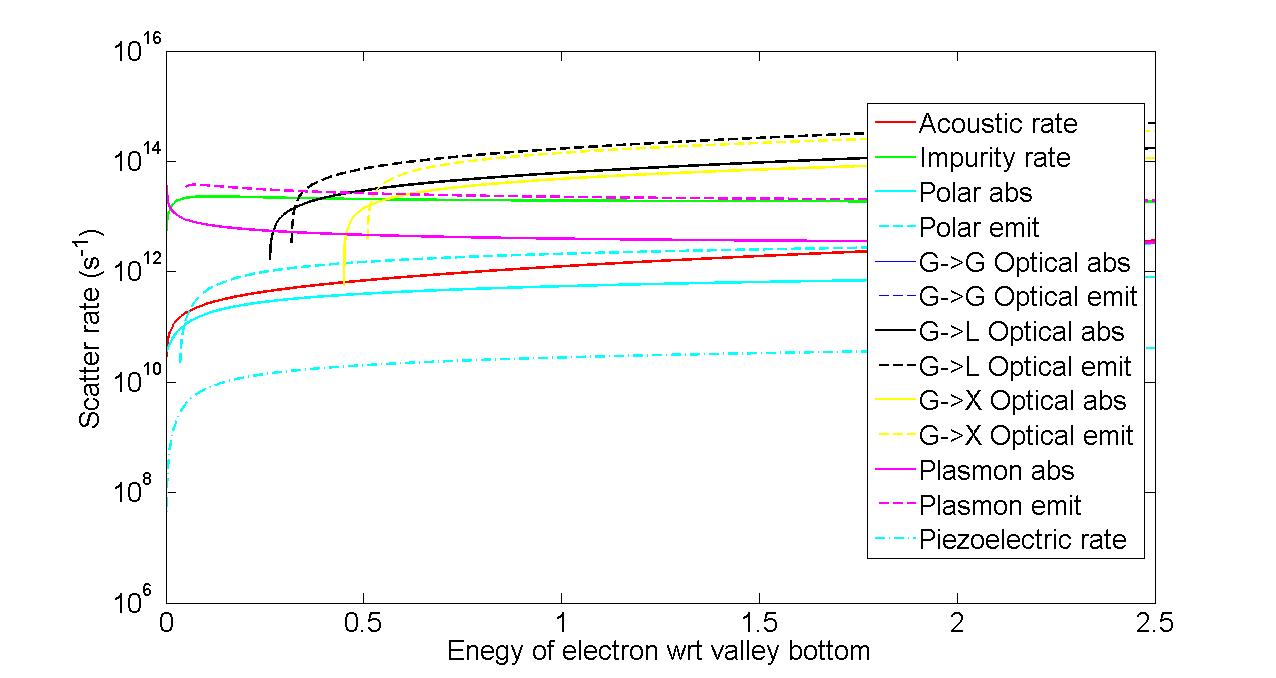 12
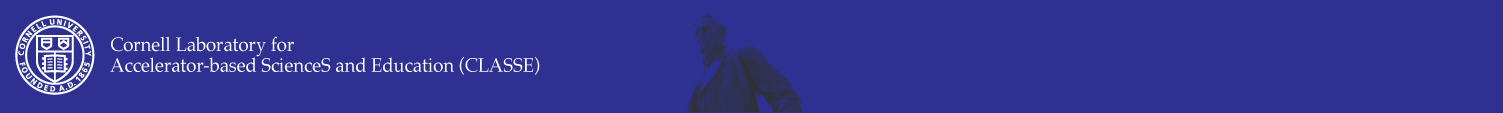 Drift Velocity Verification
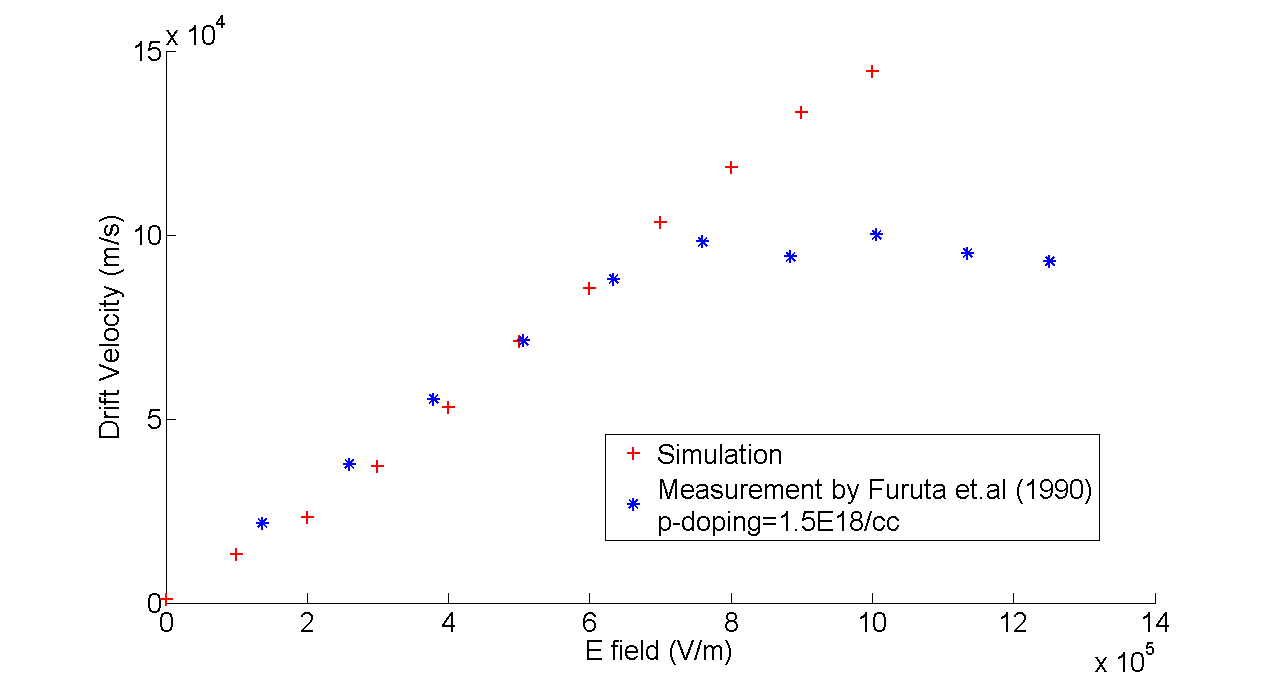 13
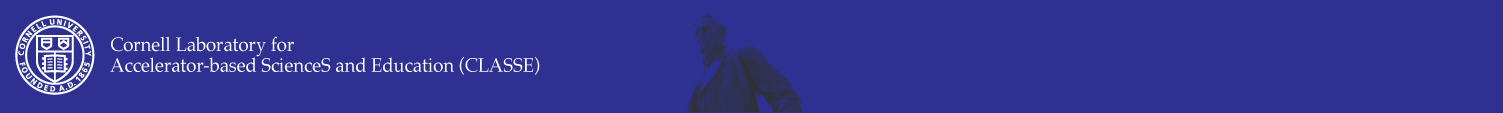 The Surface – Band Bending
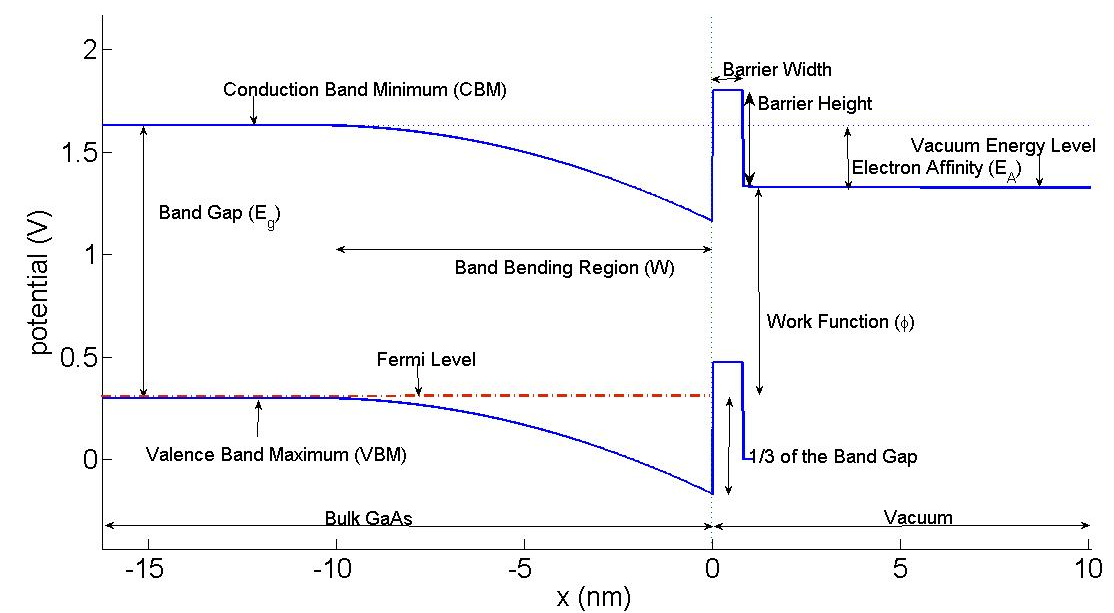 Implemented using electric field
Quantum effect ignored
1N. G. Nilsson, Phys. Sta. Solidi (a), 19, K75,(1973)
2J.J. Scheer, J. van Laar, Solid St. Comm. 5, 303 (1967)
14
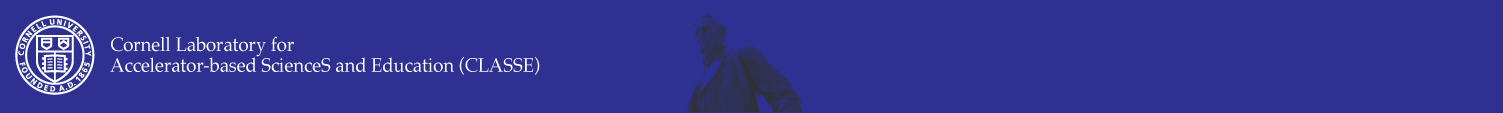 Surface - Conservation Laws during emission
Conservation of energy
Conservation of transverse momentum
CONSEQUENCES -
1.) No emission from L-valley at 100 surface
2.) Narrow cone (<150) emission from  G-valley
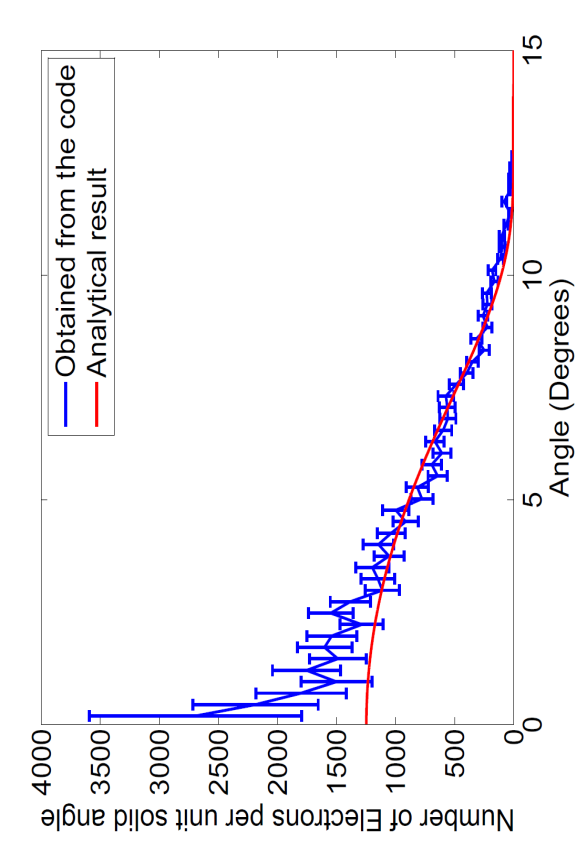 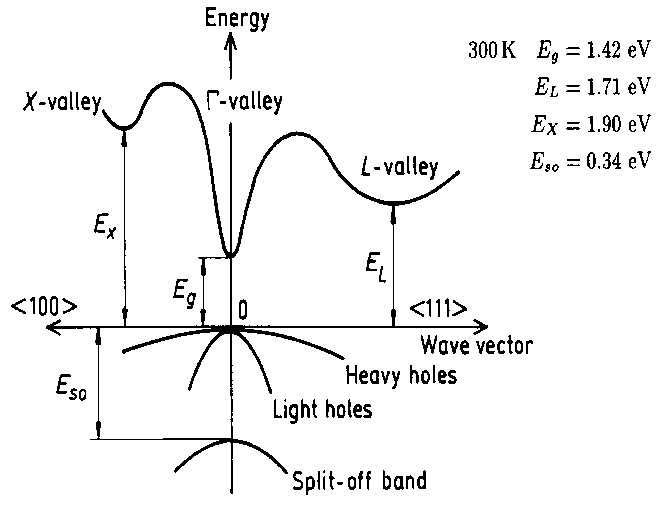 L-valley electrons have very high transverse momentum at the 100 surface. Hence cannot get out.
Analytic and simulation Results for step boundary, thermalized electrons
15
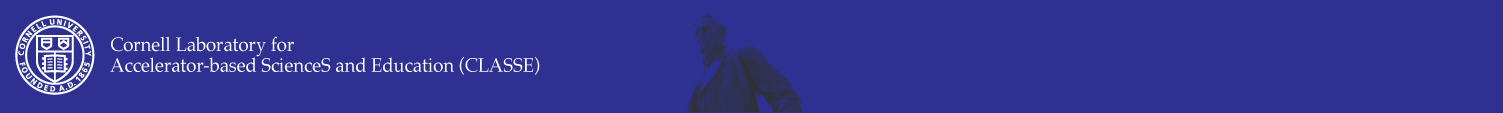 Narrow cone emission?
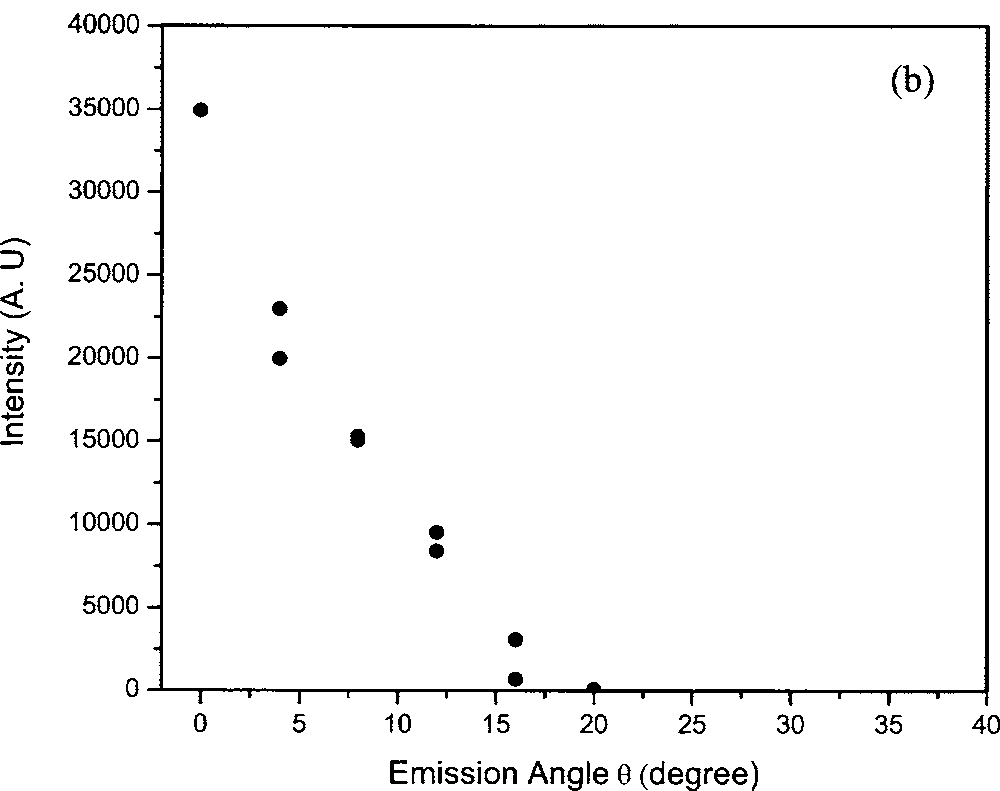 Implies MTE of ~5meV
                  but
??
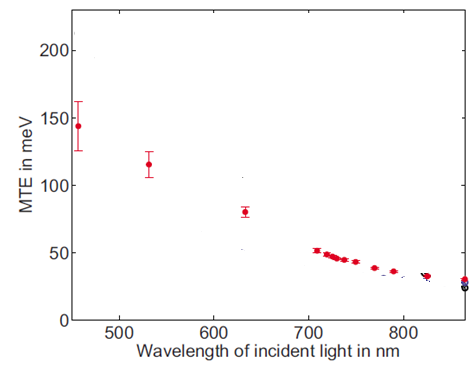 Zhi Liu et.al, J. Vac. Sci. Technol. B 23(6) (2005)
16
Bazarov et.al, J. Appl. Phys. 103, 054901 (2008)
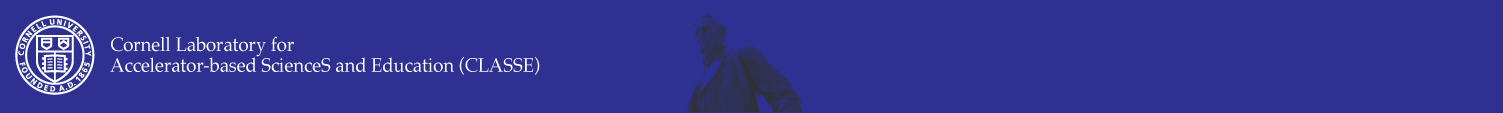 Surface Roughness/Cs scattering/Non-uniform workfunction?
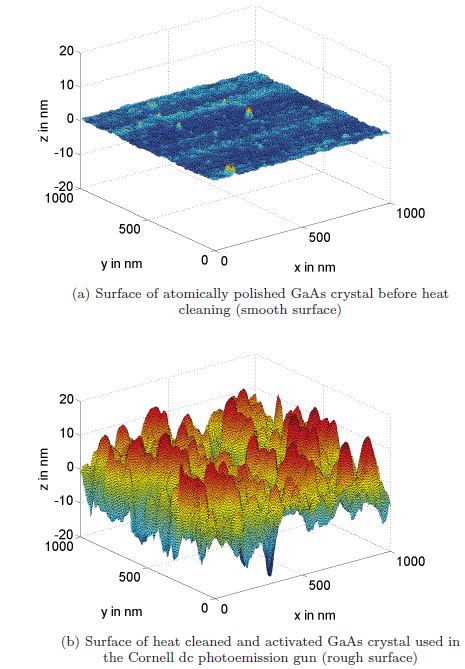 Recently measured MTE from MBE grown cathodes
17
S.Karkare, I.Bazarov App. Phys. Lett. 98, 094104 (2011)
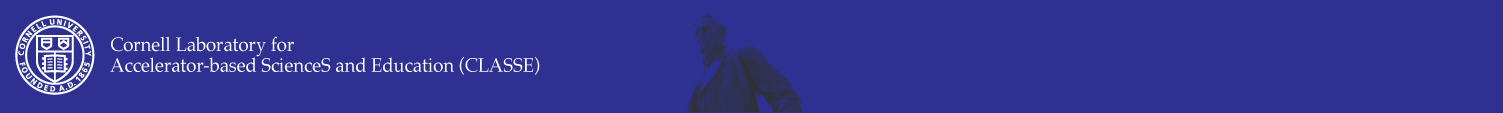 Surface Barriers
Cause – Surface double dipole effect and image charge
Montecarlo code can simulate barrier of any shape
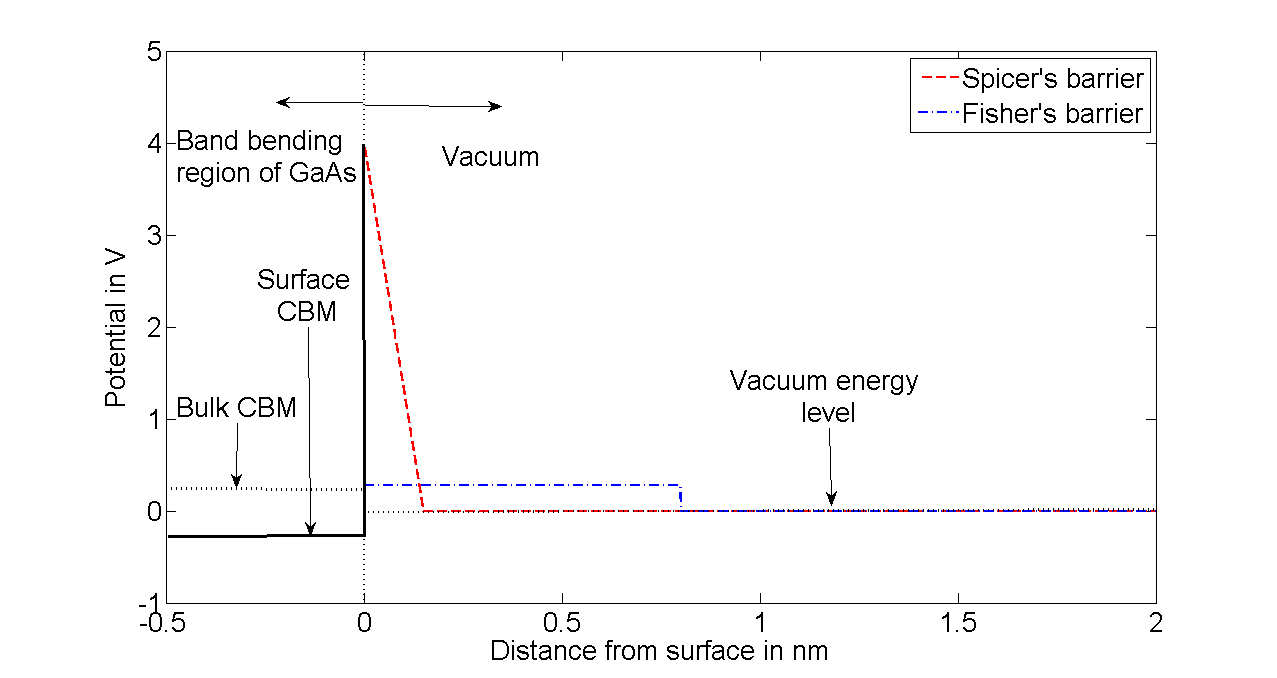 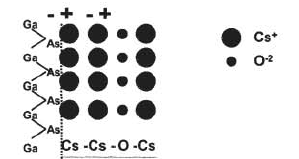 Double-dipole proposed by Fischer (1974)
Fisher estimated barrier by fitting data to QE analytic results
Spicer estimated barrier by fitting data to simulated energy distributions
18
*D.G.Fisher, J. Escher et. al., J. App.Phys 43, 3815 (1972)
+W.E. Spicer et al Surface Science 436 83 (1999)
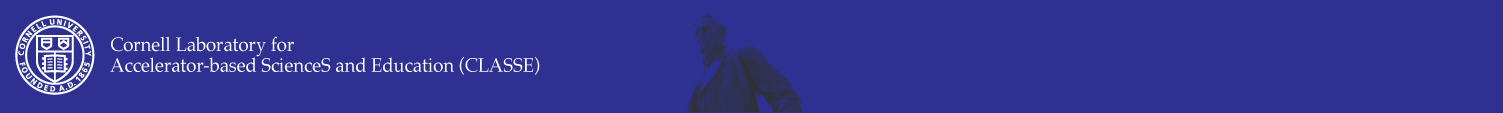 Simulation snapshots (t=0.0ps)
K-SPACE
POSITION SPACE
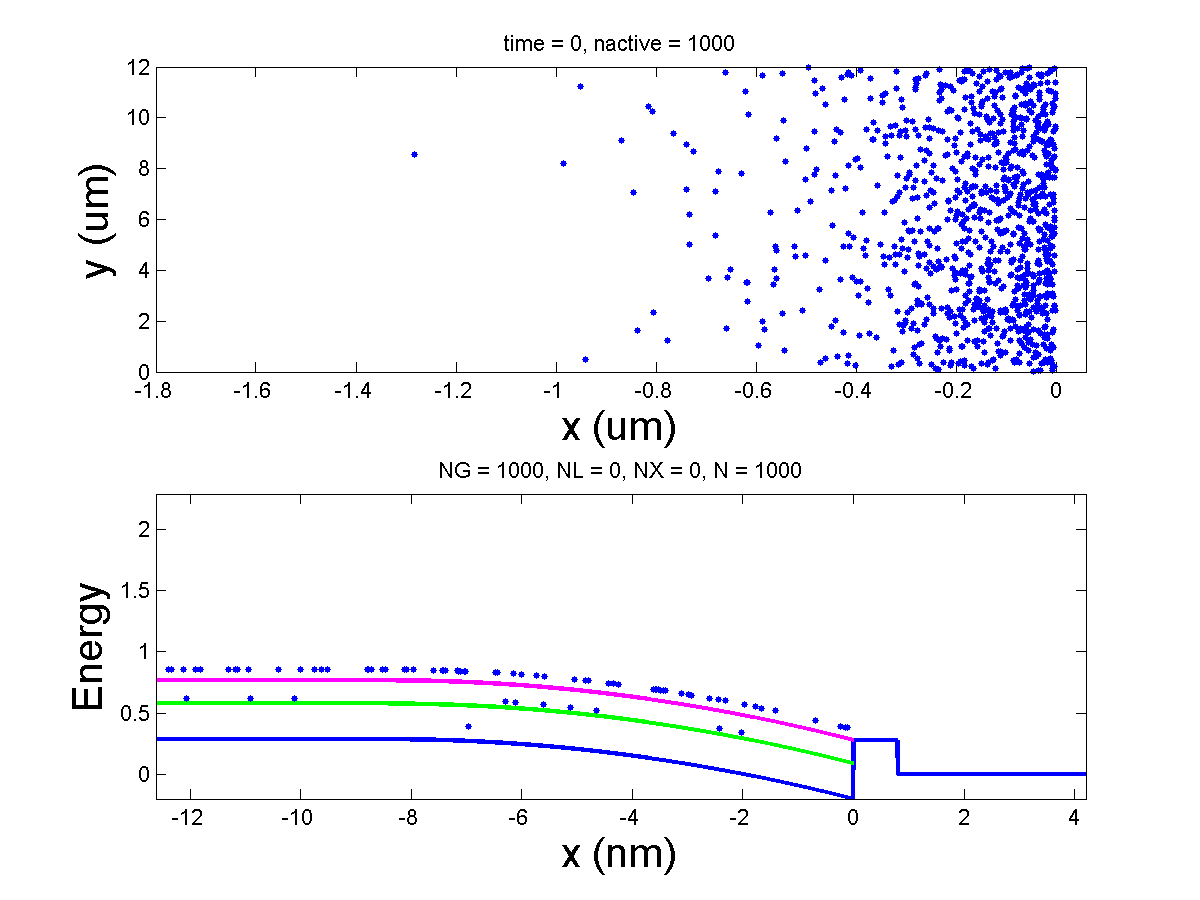 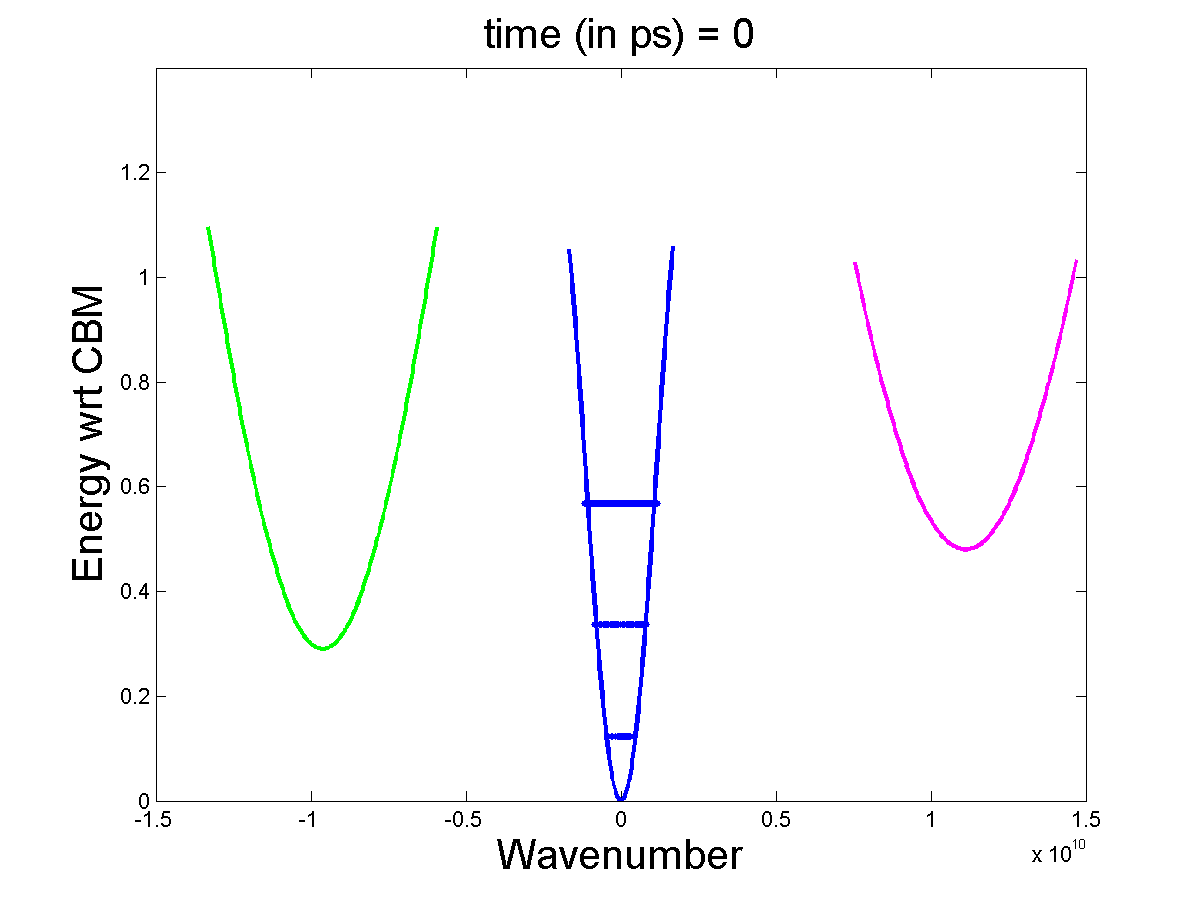 BLUE – Electrons in Gamma Valley
GREEN – Electrons in L Valley
PURPLE – Electrons in X Valley
RED– Emitted electrons
Excitation with 532nm photons
19
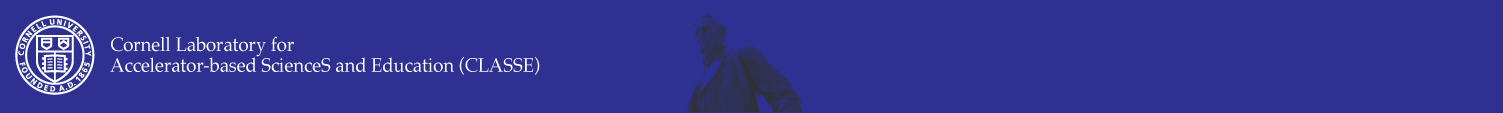 Simulation snapshots (t=0.2ps)
K-SPACE
POSITION SPACE
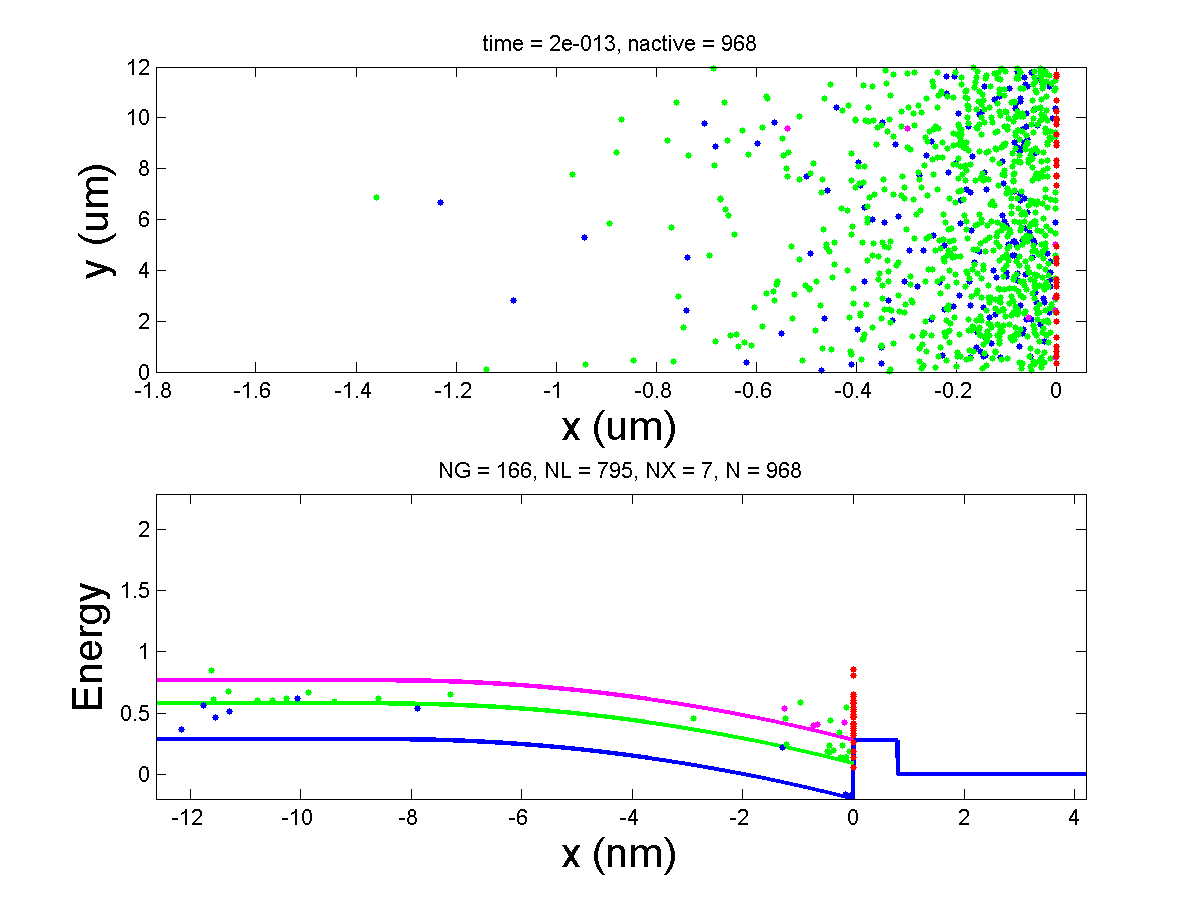 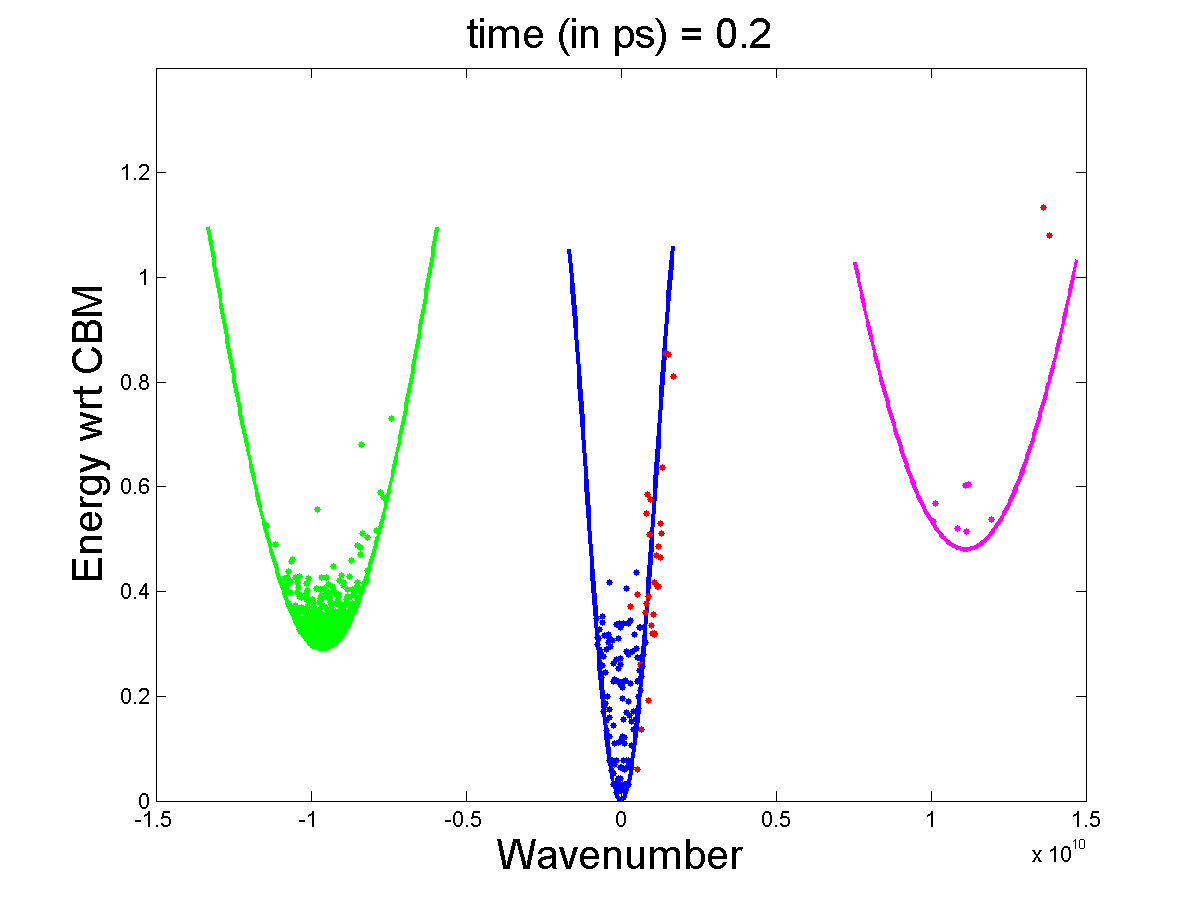 BLUE – Electrons in Gamma Valley
GREEN – Electrons in L Valley
PURPLE – Electrons in X Valley
RED– Emitted electrons
20
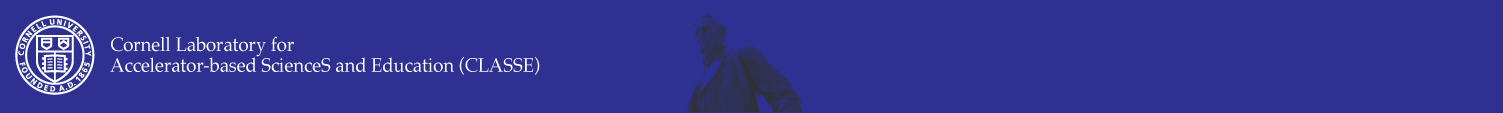 Simulation snapshots (t=0.6ps)
K-SPACE
POSITION SPACE
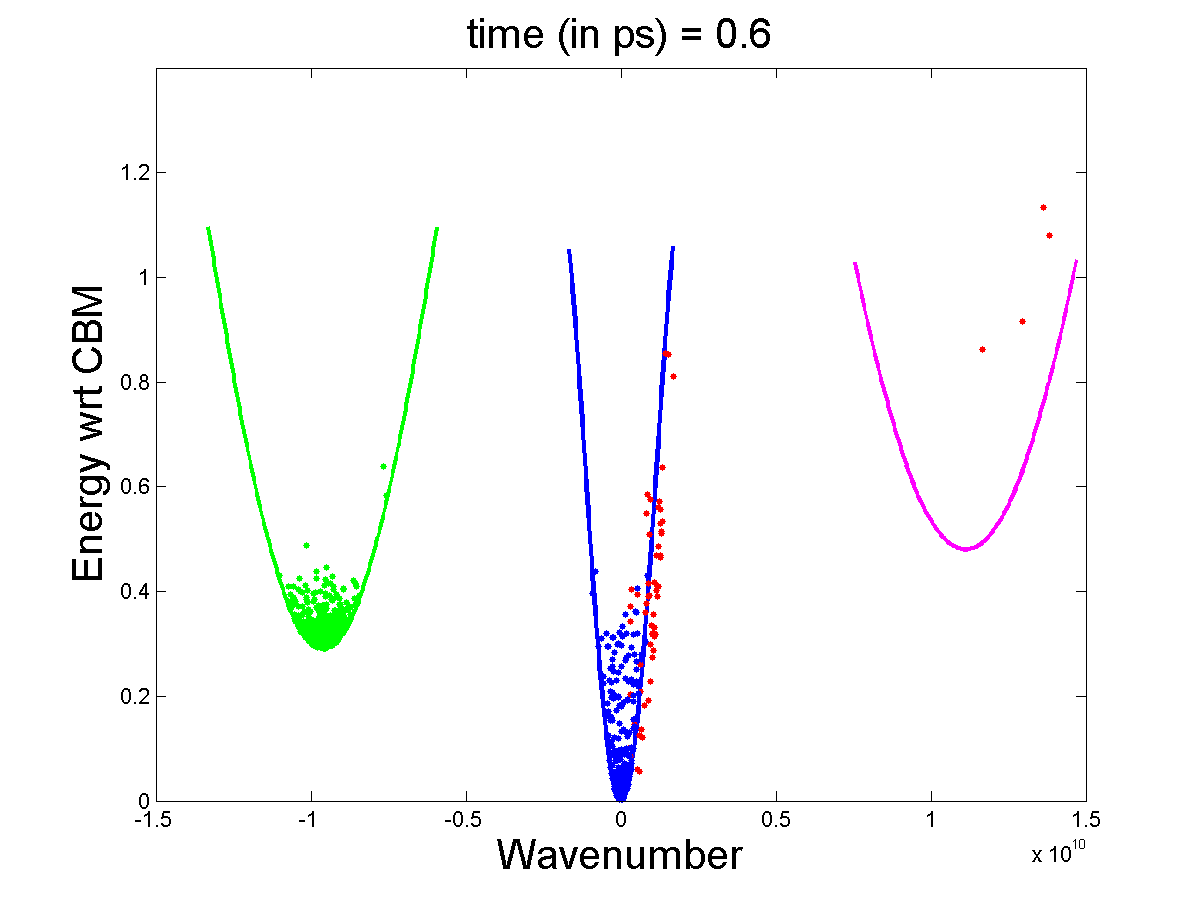 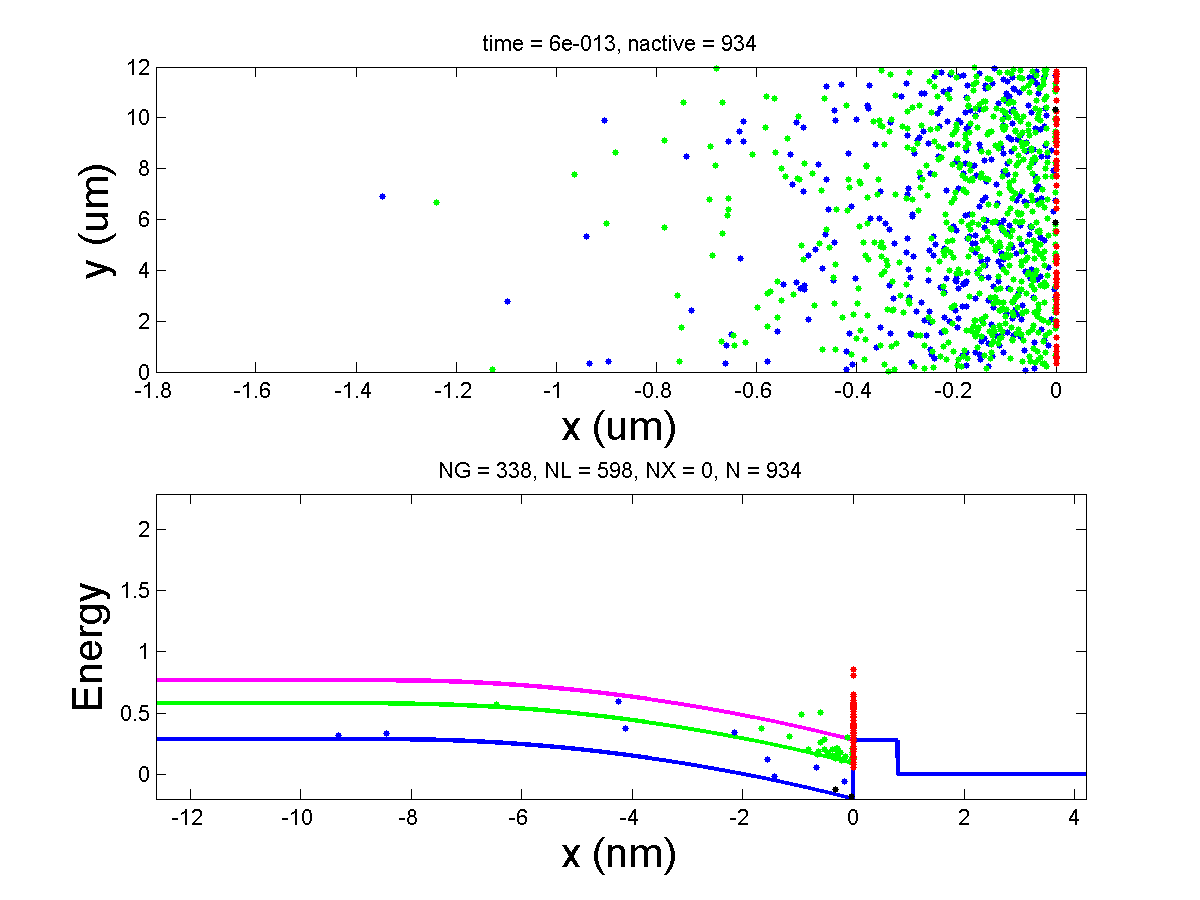 BLUE – Electrons in Gamma Valley
GREEN – Electrons in L Valley
PURPLE – Electrons in X Valley
RED– Emitted electrons
21
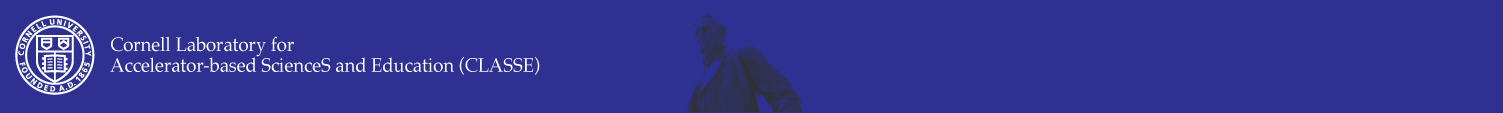 Simulation snapshots (t=2.0ps)
K-SPACE
POSITION SPACE
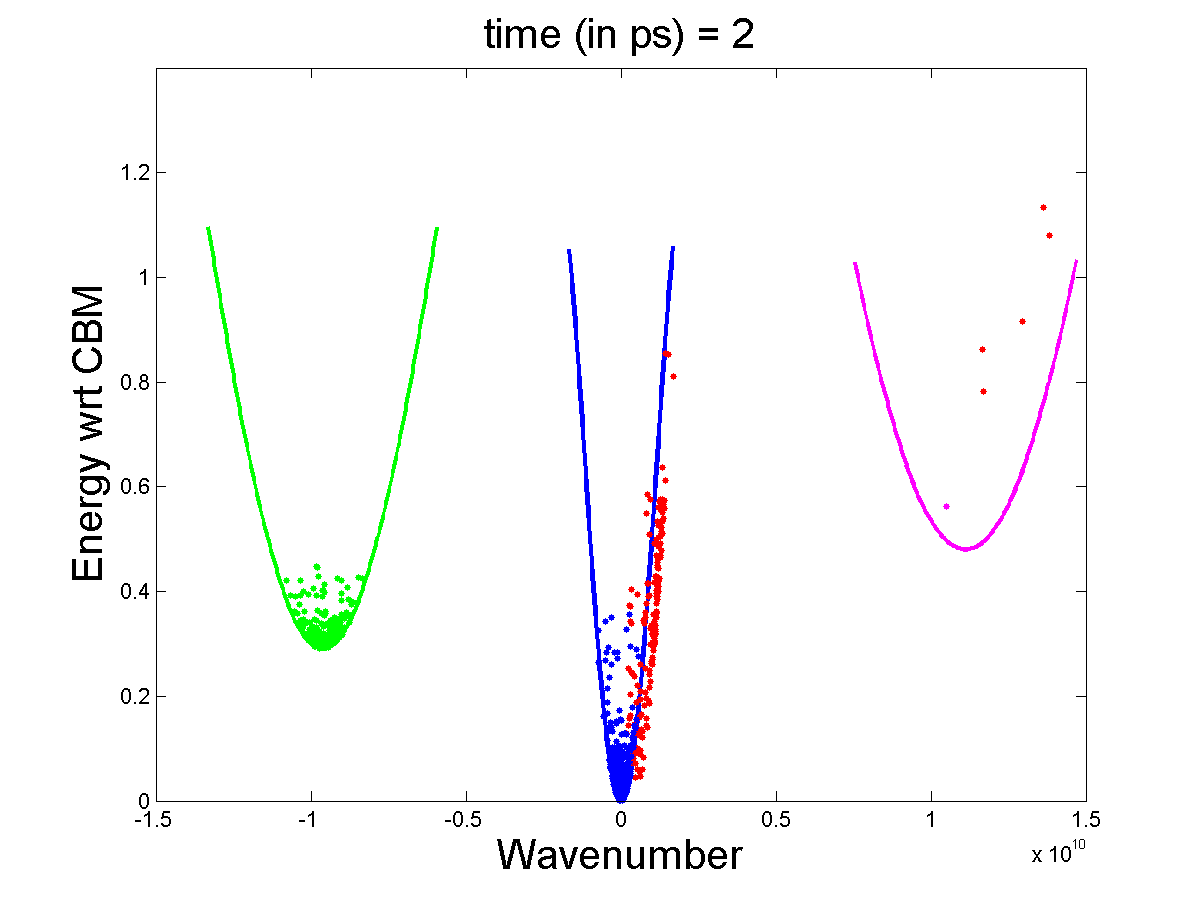 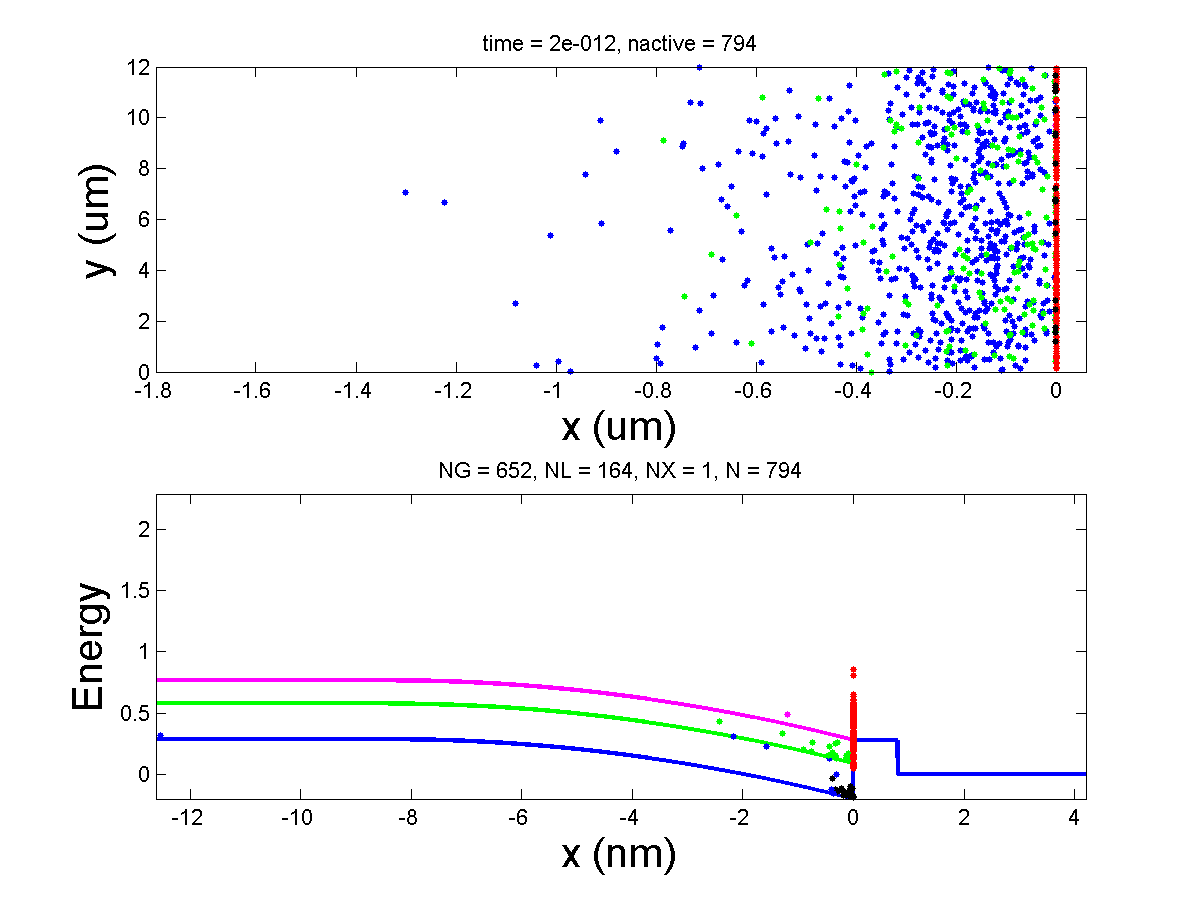 BLUE – Electrons in Gamma Valley
GREEN – Electrons in L Valley
PURPLE – Electrons in X Valley
RED– Emitted electrons
22
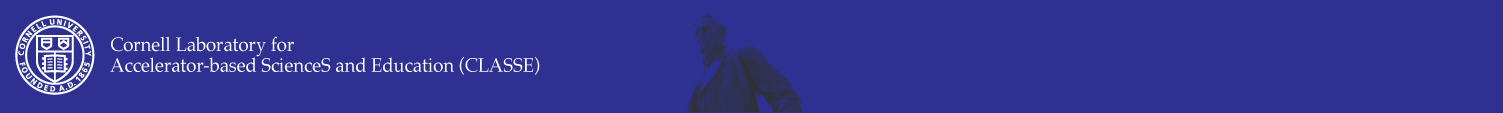 Simulation snapshots (t=5.0ps)
K-SPACE
POSITION SPACE
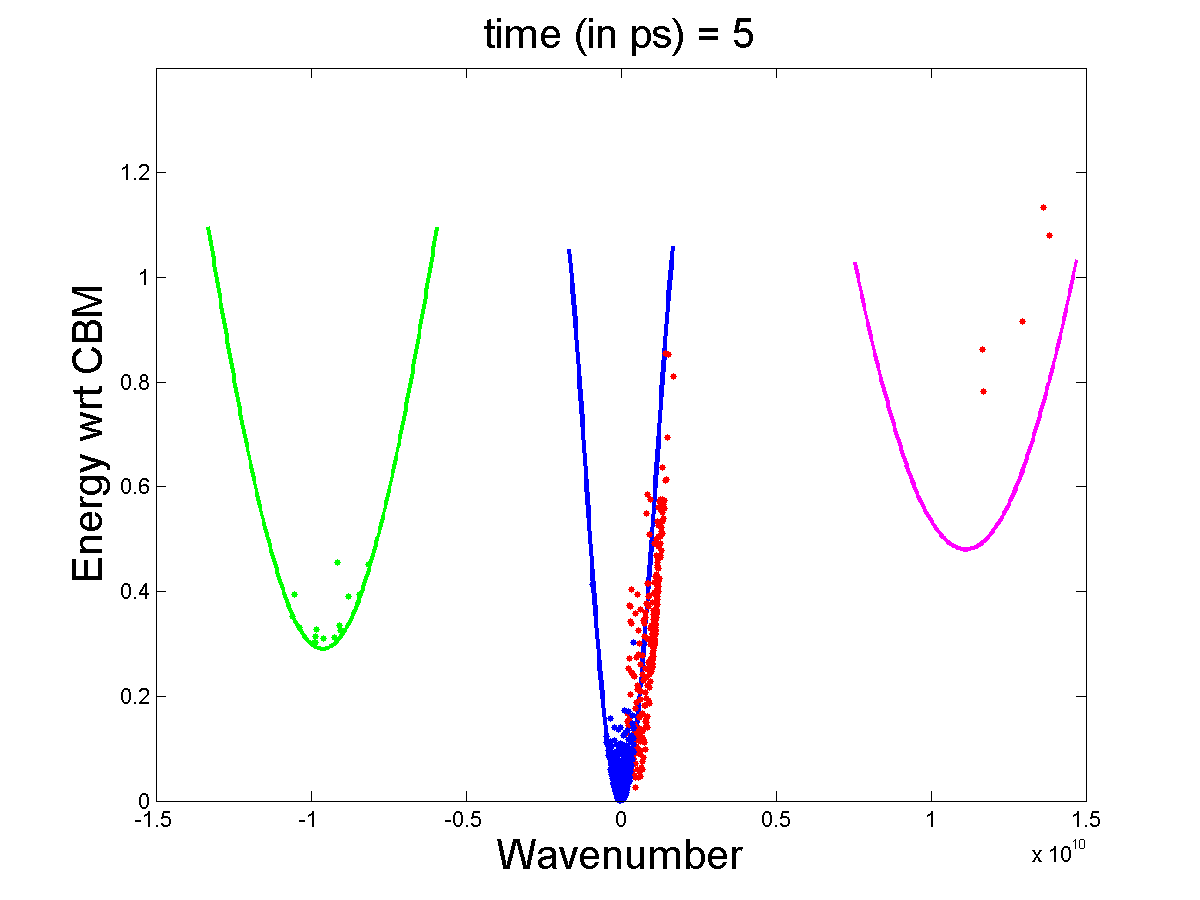 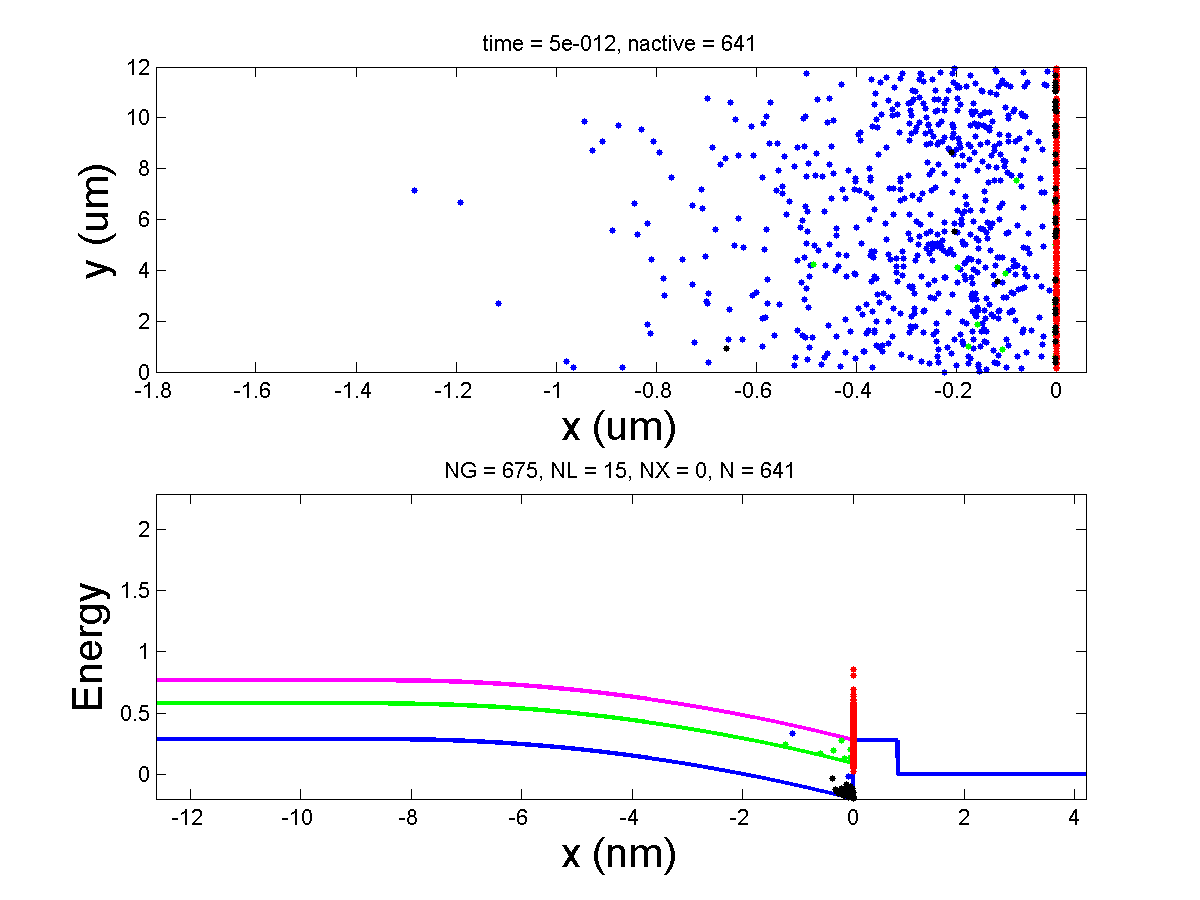 BLUE – Electrons in Gamma Valley
GREEN – Electrons in L Valley
PURPLE – Electrons in X Valley
RED– Emitted electrons
23
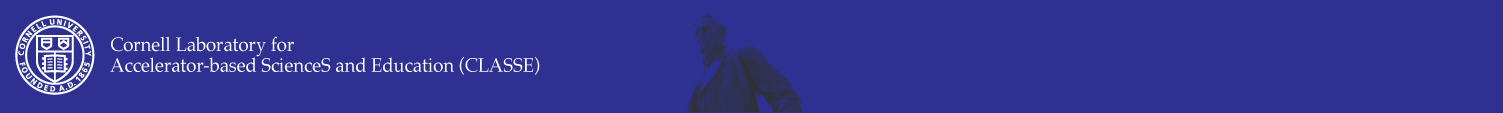 Simulation snapshots (t=20.0ps)
K-SPACE
POSITION SPACE
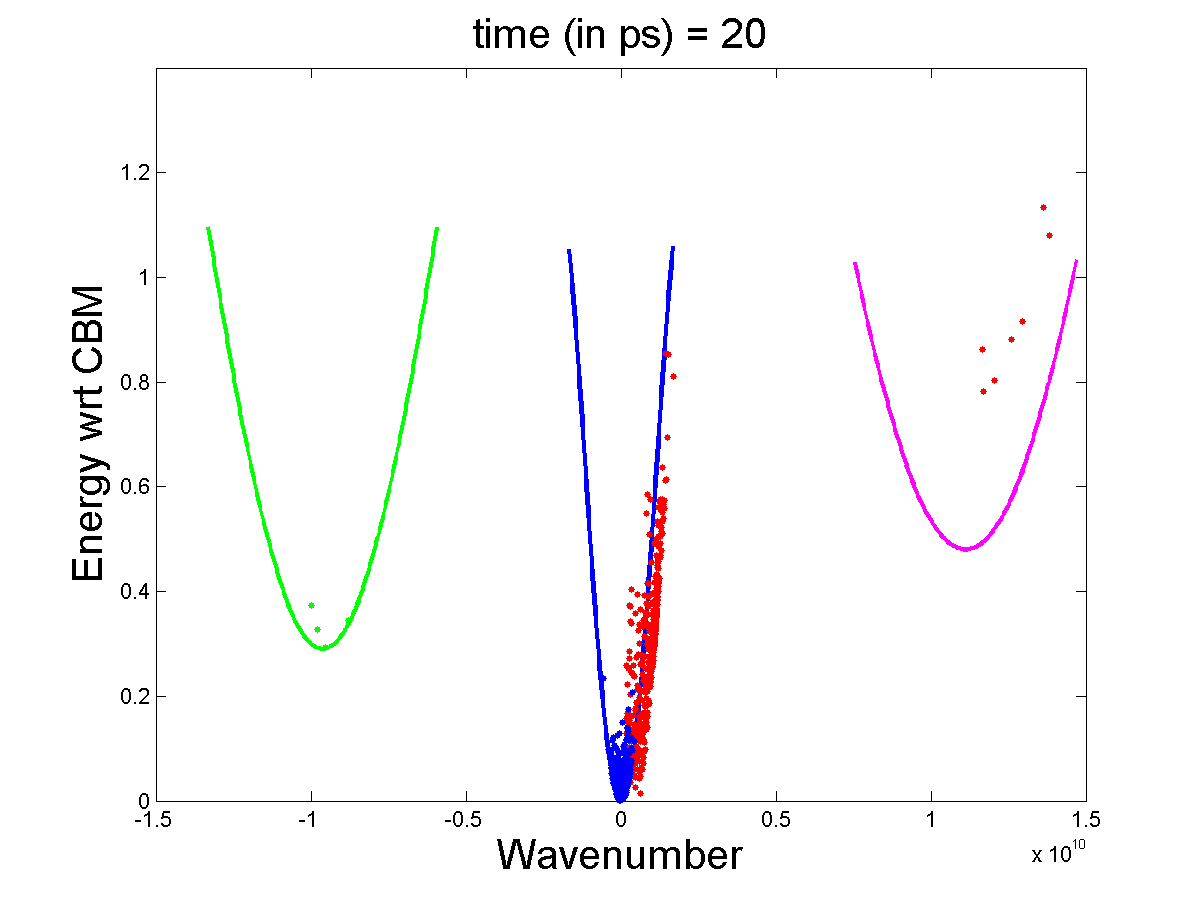 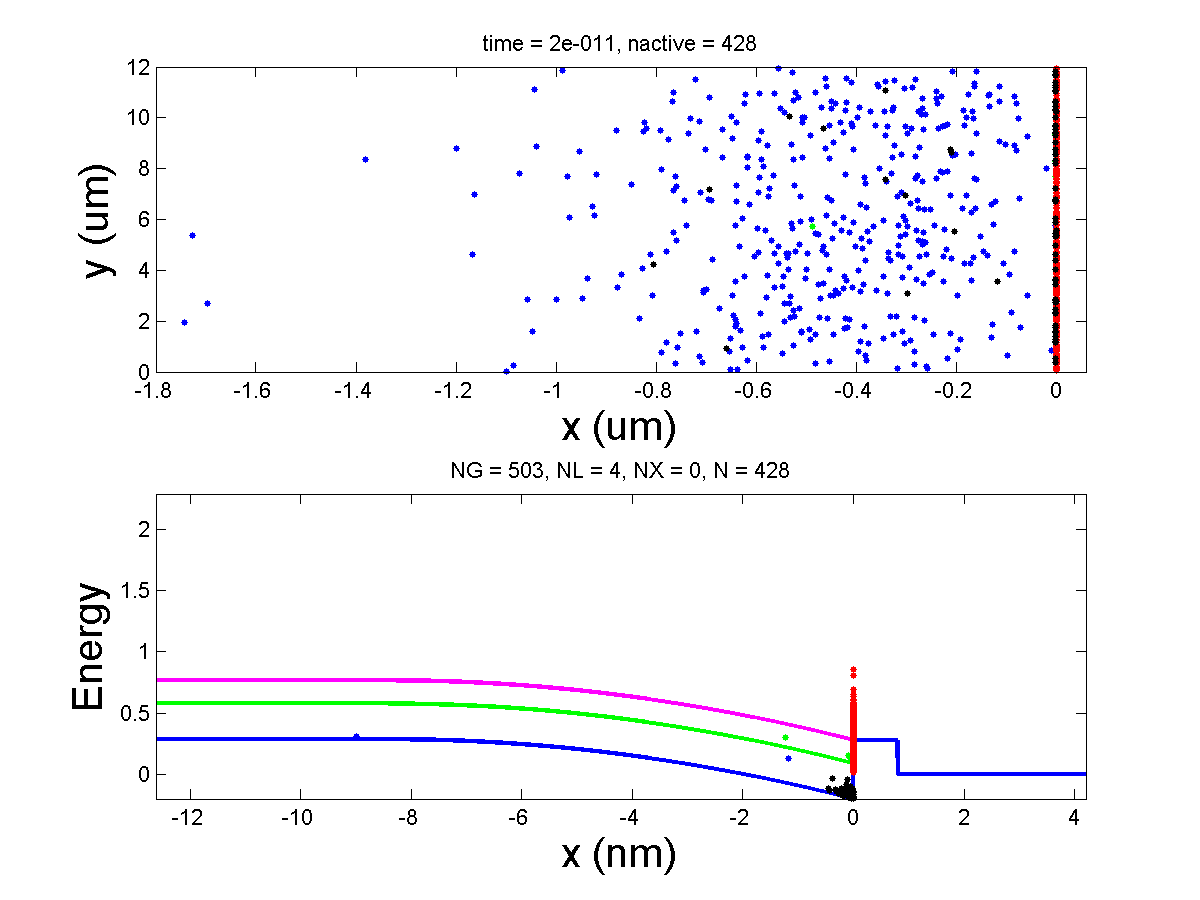 BLUE – Electrons in Gamma Valley
GREEN – Electrons in L Valley
PURPLE – Electrons in X Valley
RED– Emitted electrons
24
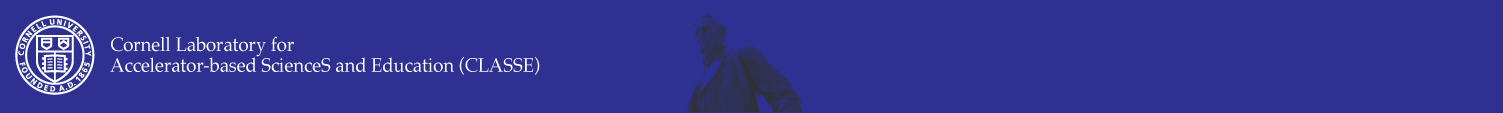 Results from code – QE dependencies
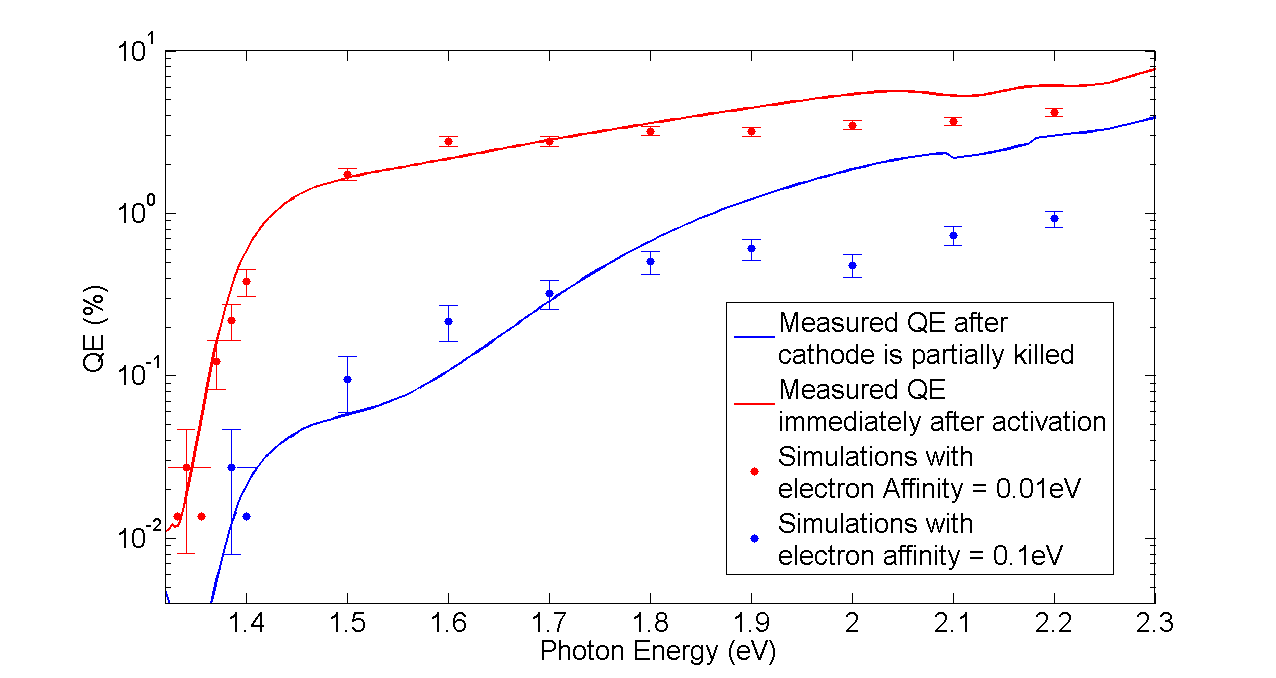 25
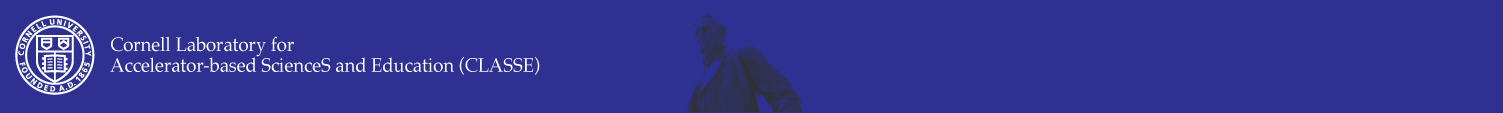 Response time*
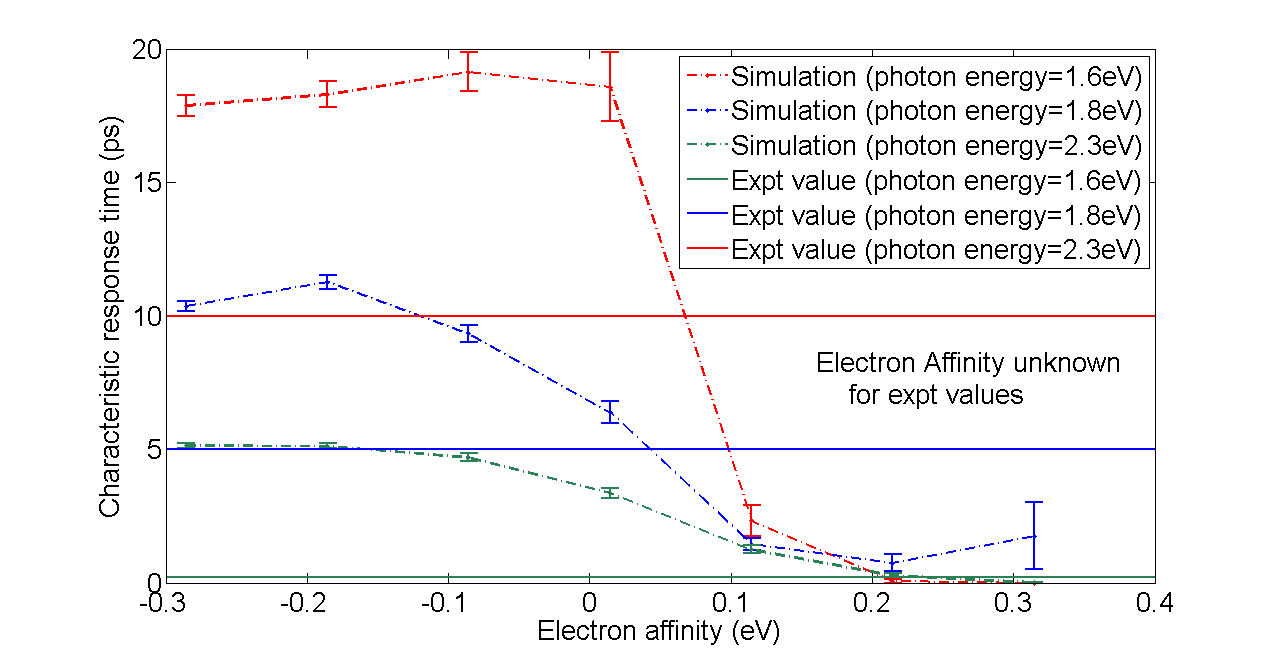 *Time required for 50% of electrons to get out
26
Bazarov et.al, J. Appl. Phys. 103, 054901 (2008)
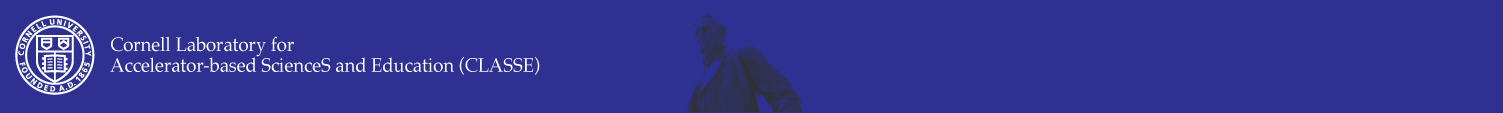 MTE vs Wavelength
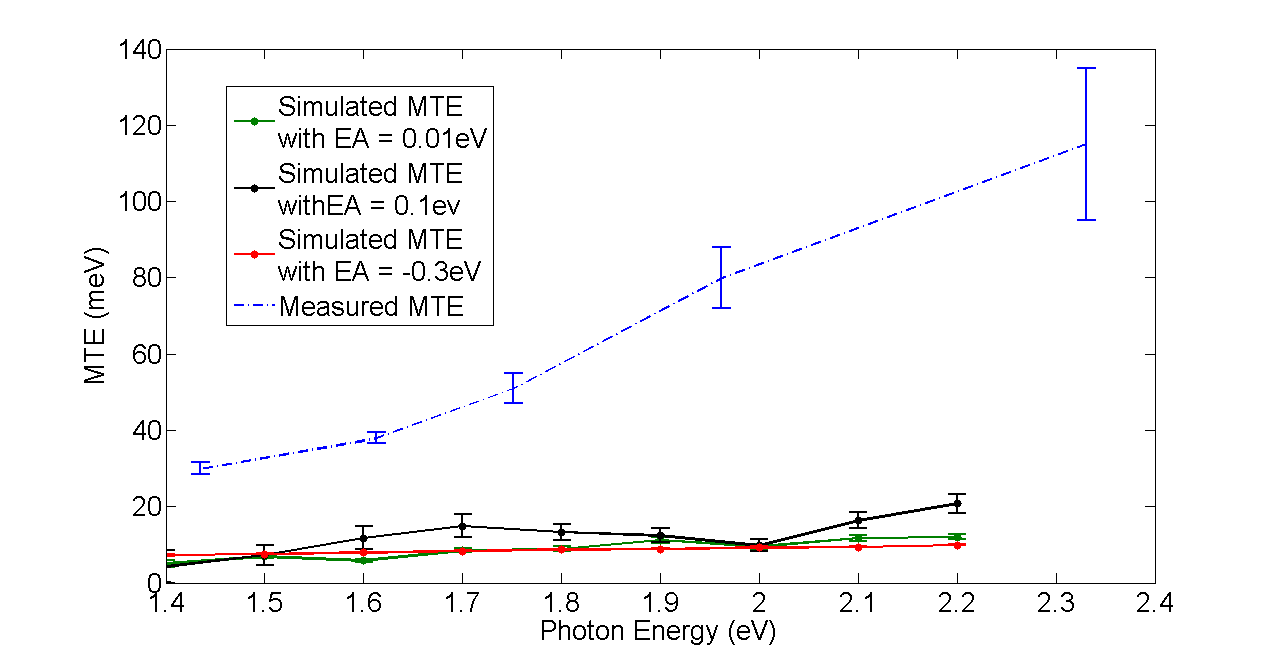 27
Bazarov et.al, J. Appl. Phys. 103, 054901 (2008)
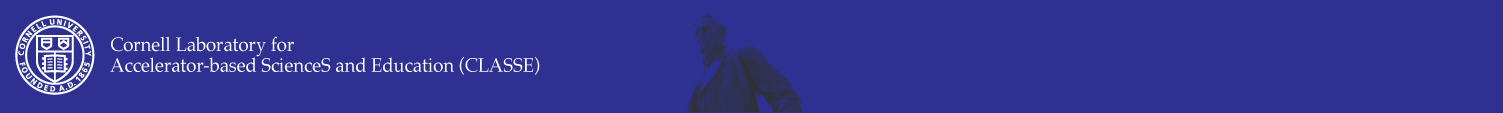 MTE vs Wavelength using cosine distribution of angles
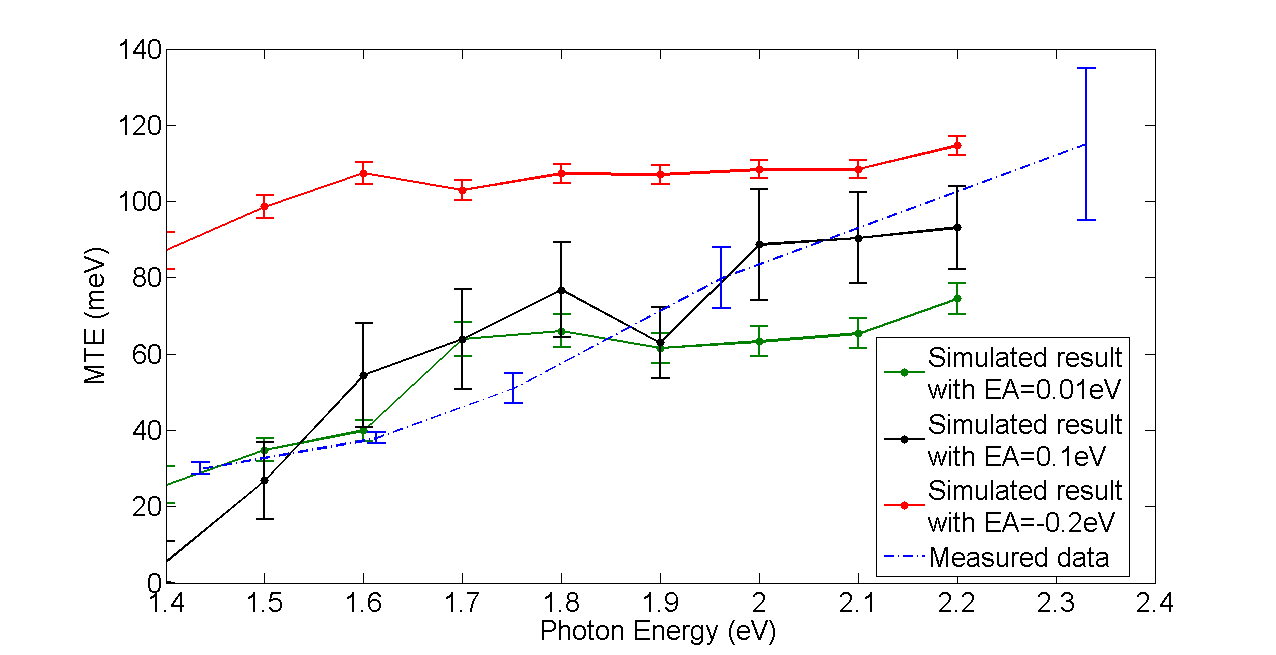 28
Bazarov et.al, J. Appl. Phys. 103, 054901 (2008)
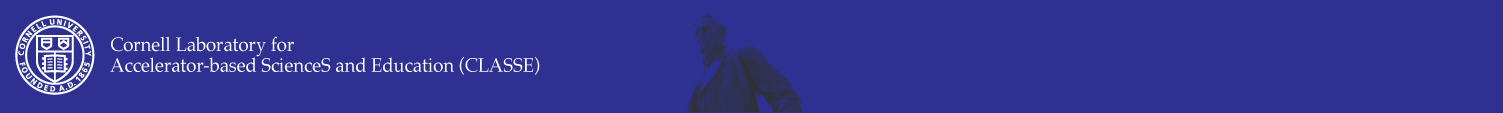 Future directions
Verify and reproduce GaAs results accurately
Incorporate multilayered structures with graded doping
Extend to other 3-5 semiconductors
Implement interfaces and junctions between different materials
Better approximations for the band bending quantum effects
Try to engineer multilayered structures to optimize emission parameters
29
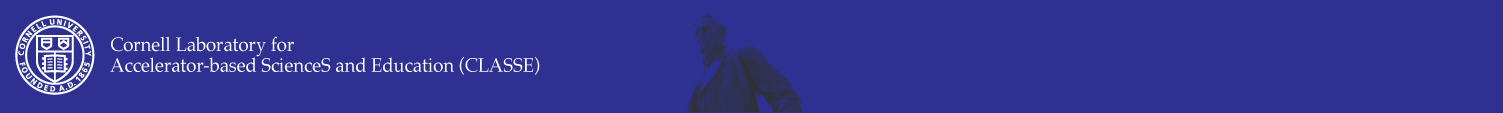 Acknowledgements
Ivan Bazarov for his help and guidance
Dimitre Dimitrov (TechX) for useful discussions
Eric Swayer and Adam Bartnik for help in code implementation
Luca Cultrera, Xianghong Liu and Bill Schaff for growing MBE cathodes and measurements
ERL team and NSF and DOE
30
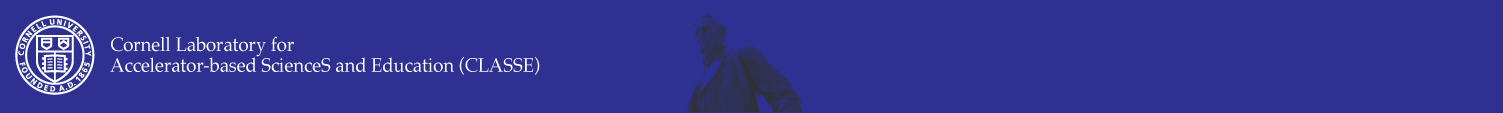 31
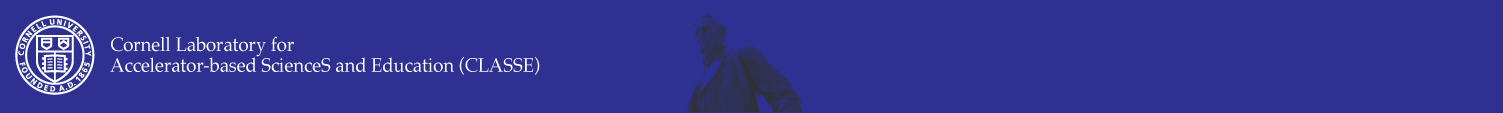 32
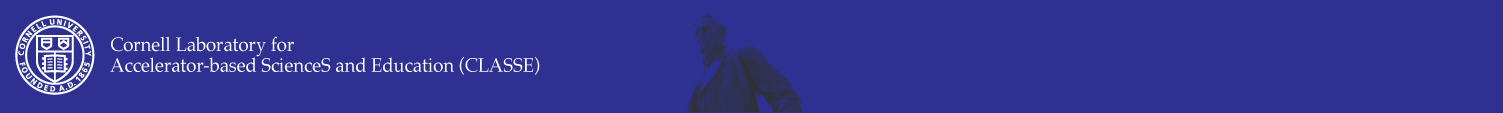 Rates for L Valley
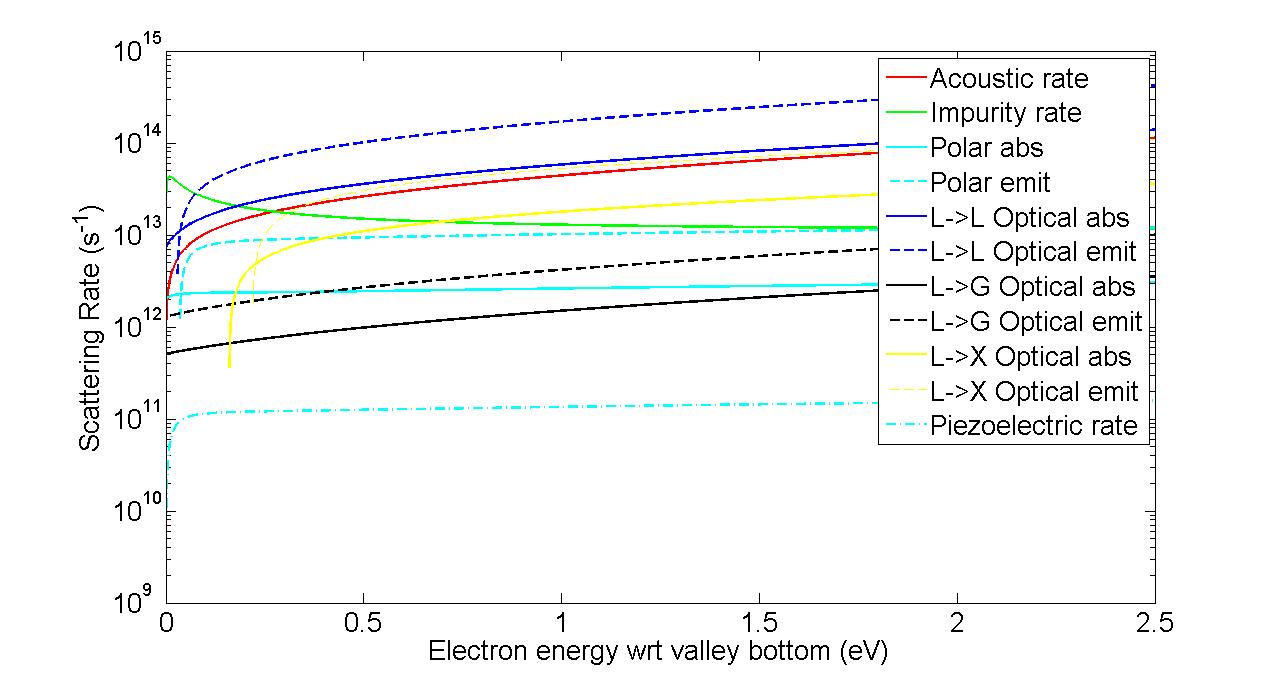 33
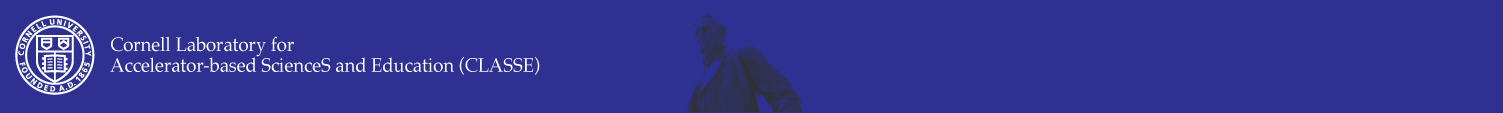 Rates for X Valley
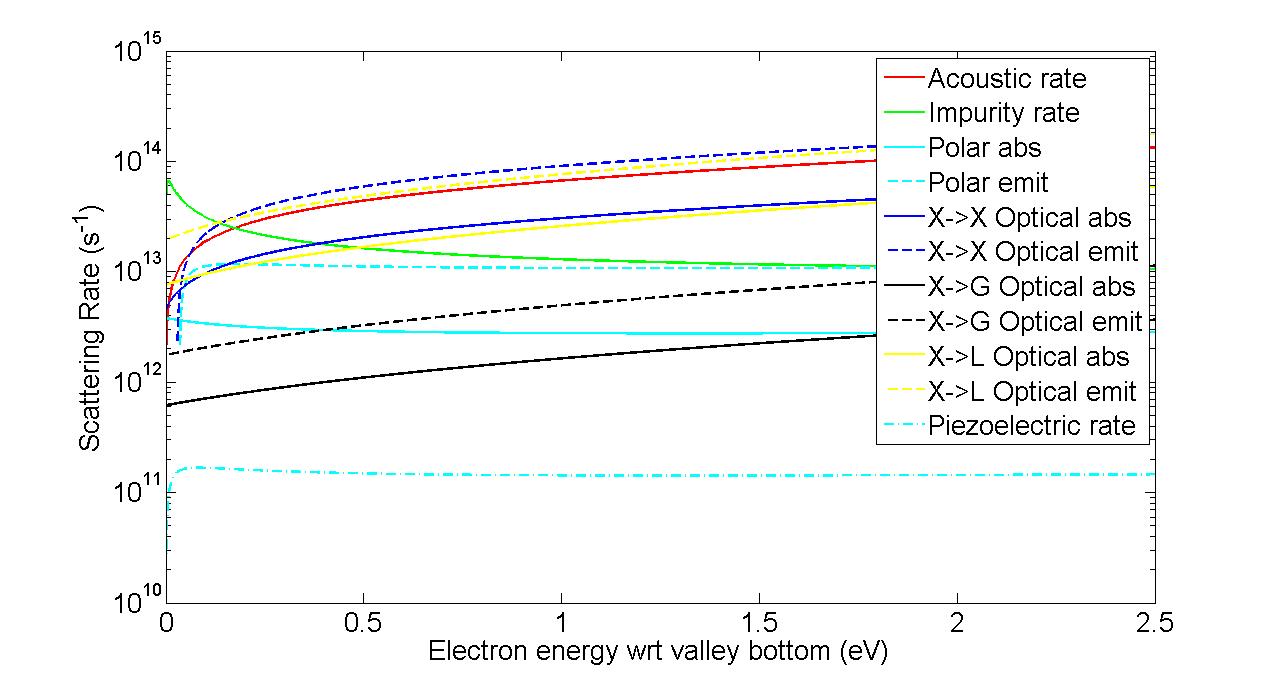 34